ΑΛΓΕΒΡΑ BOOLE
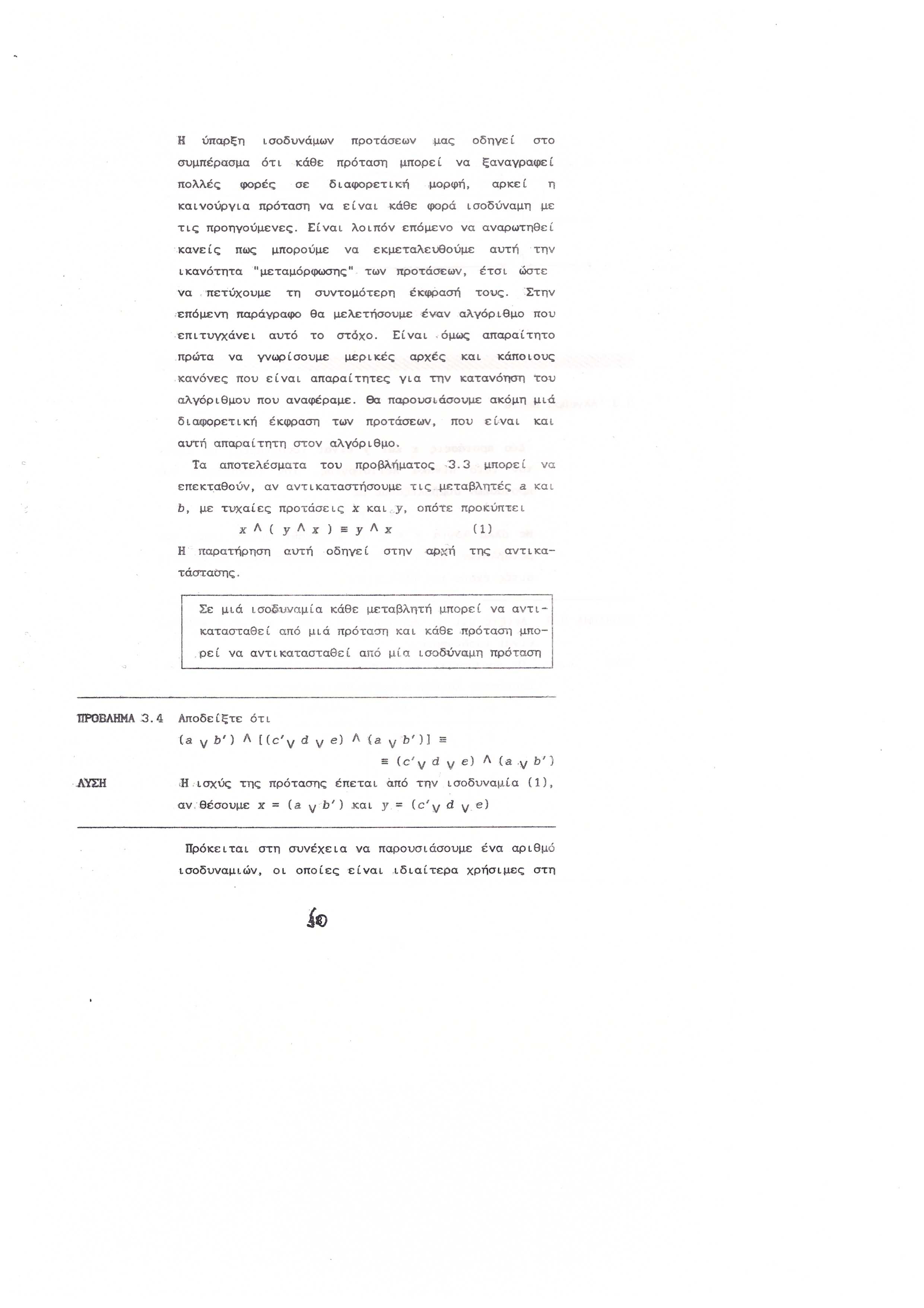 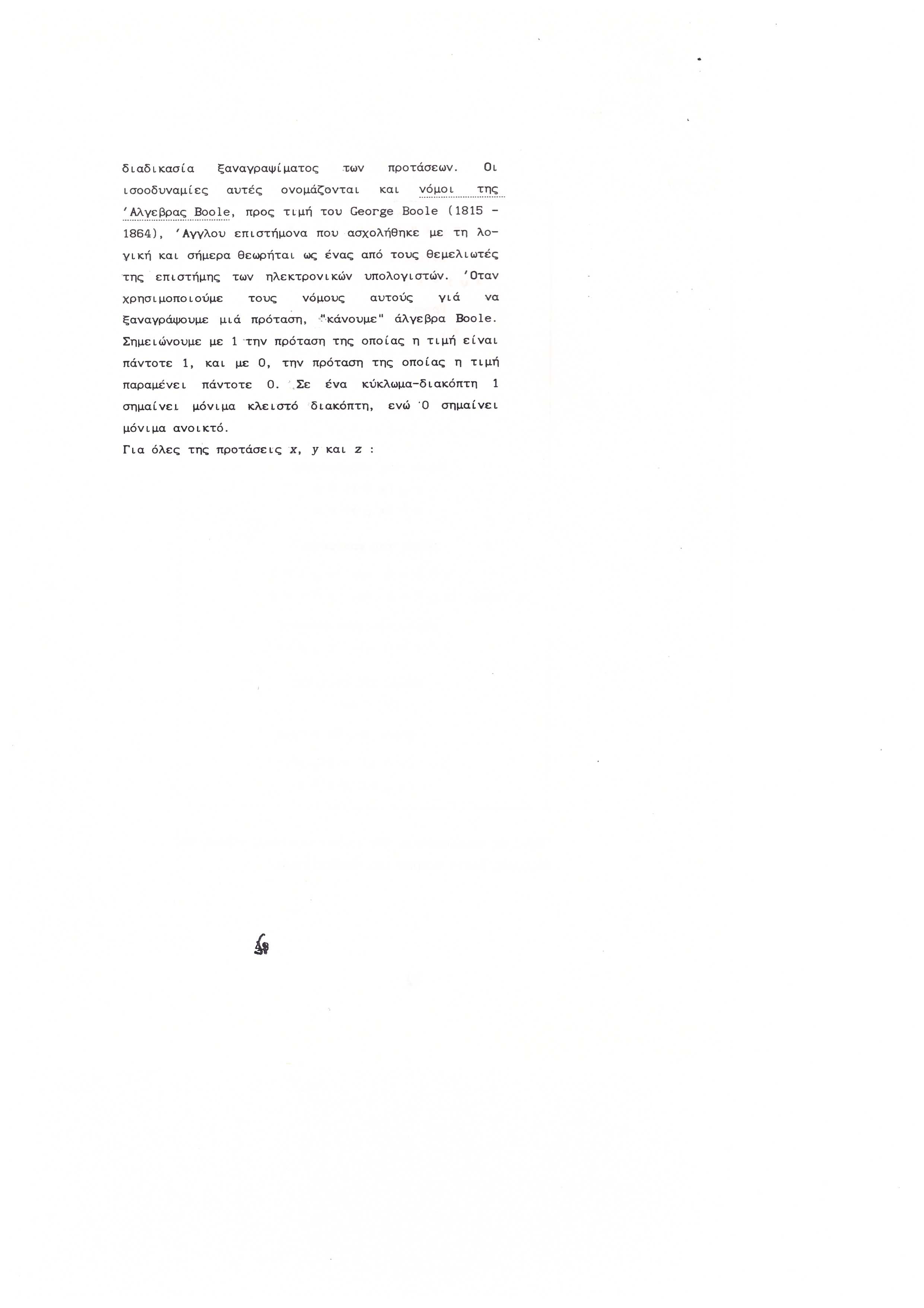 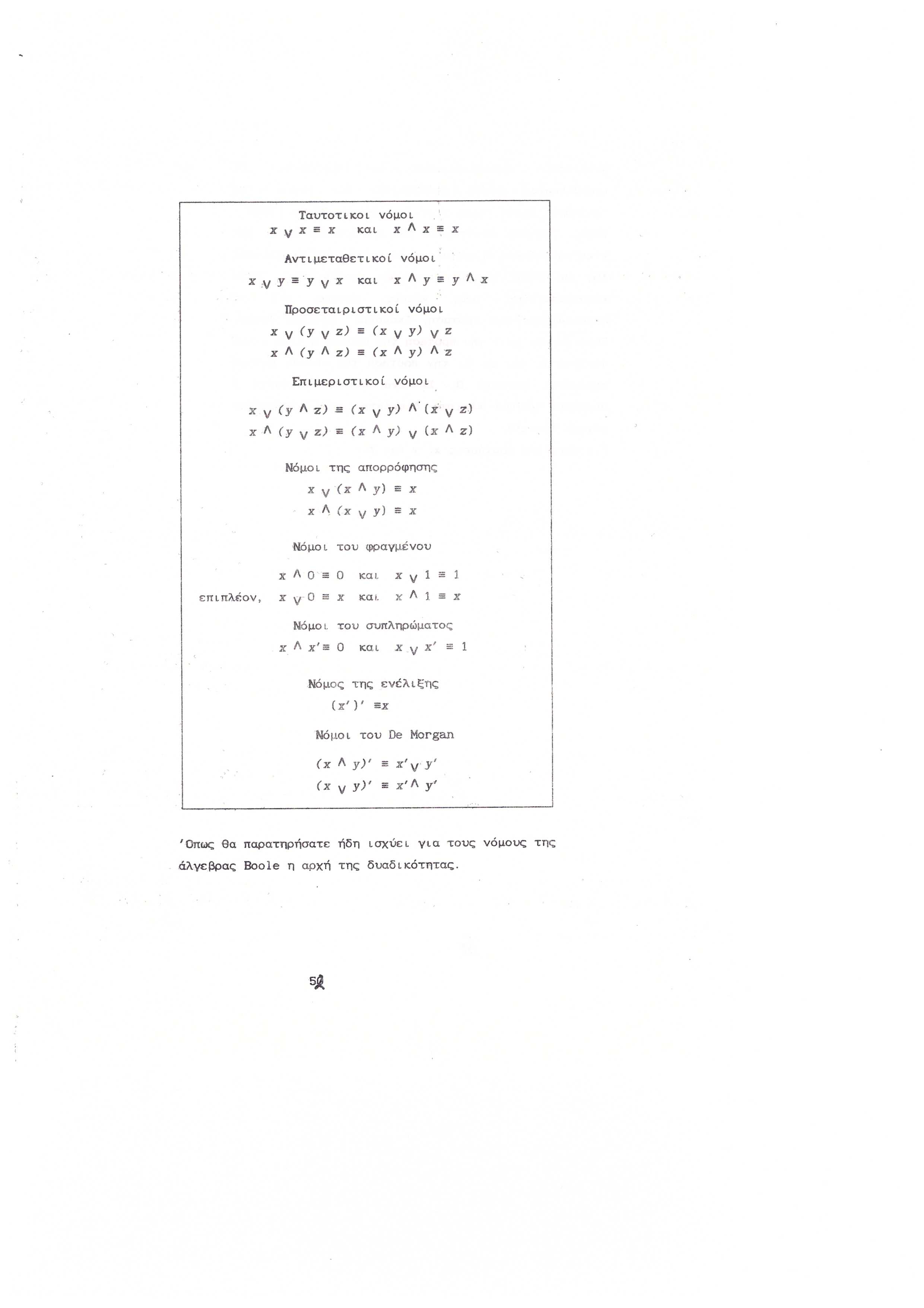 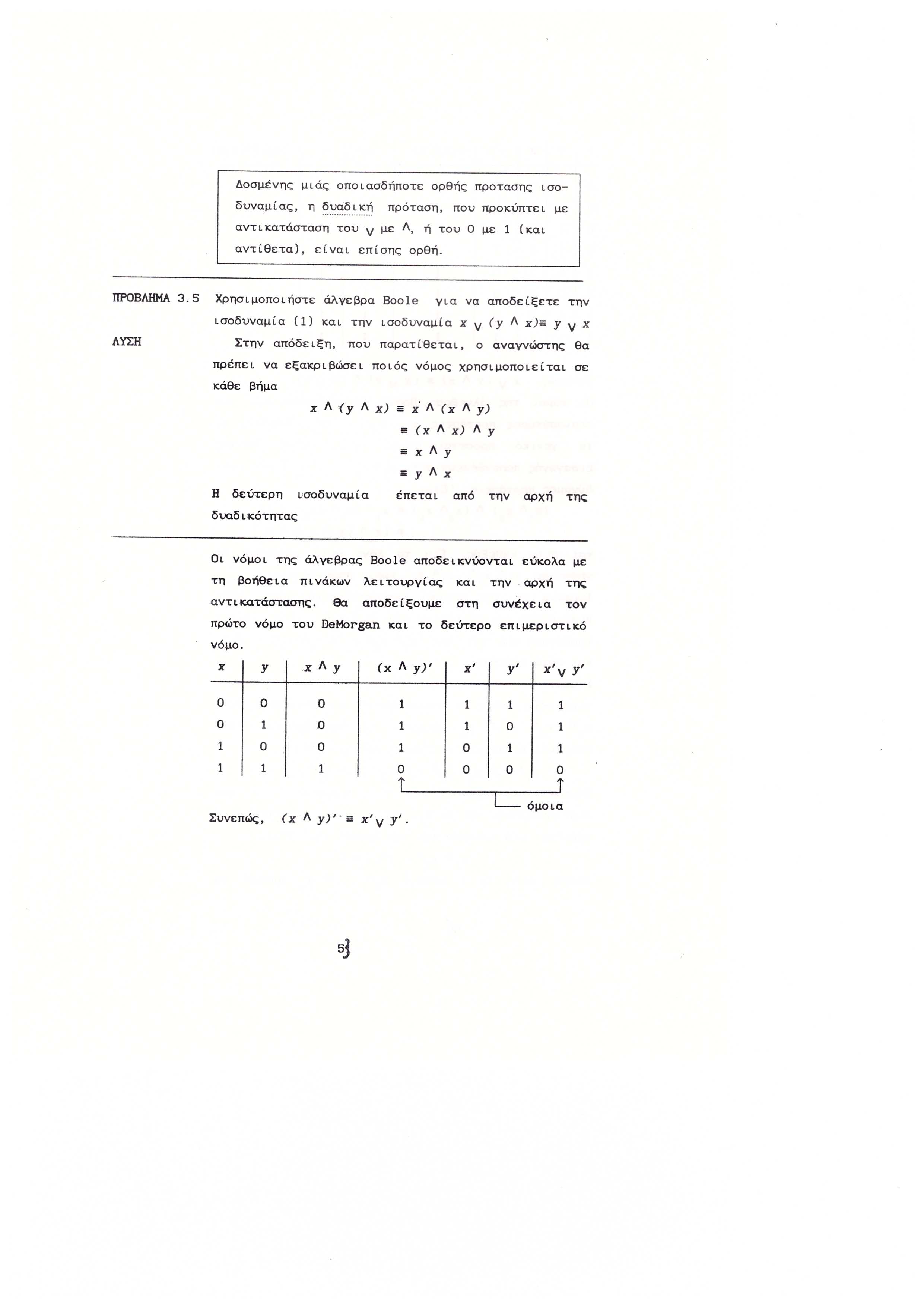 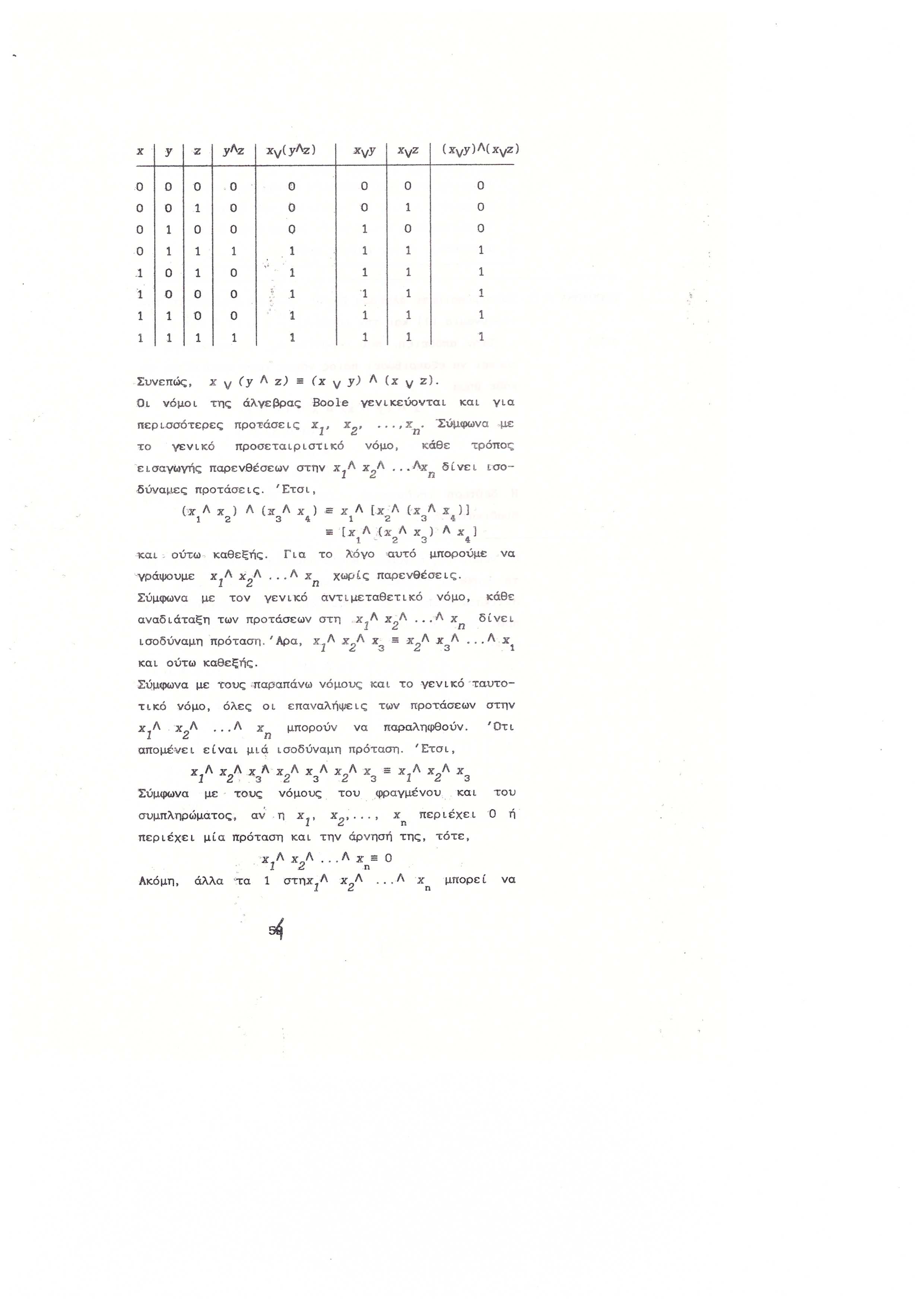 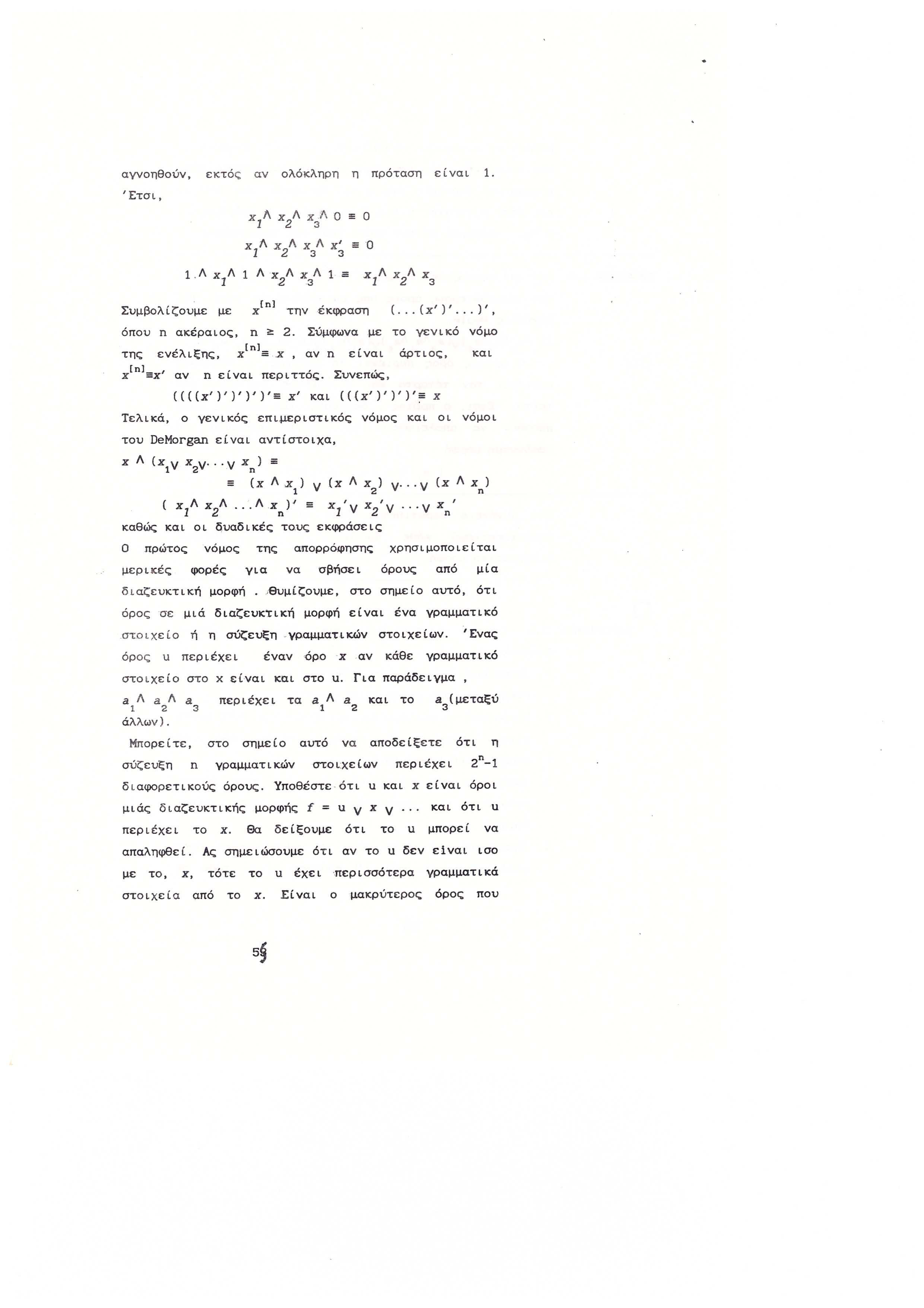 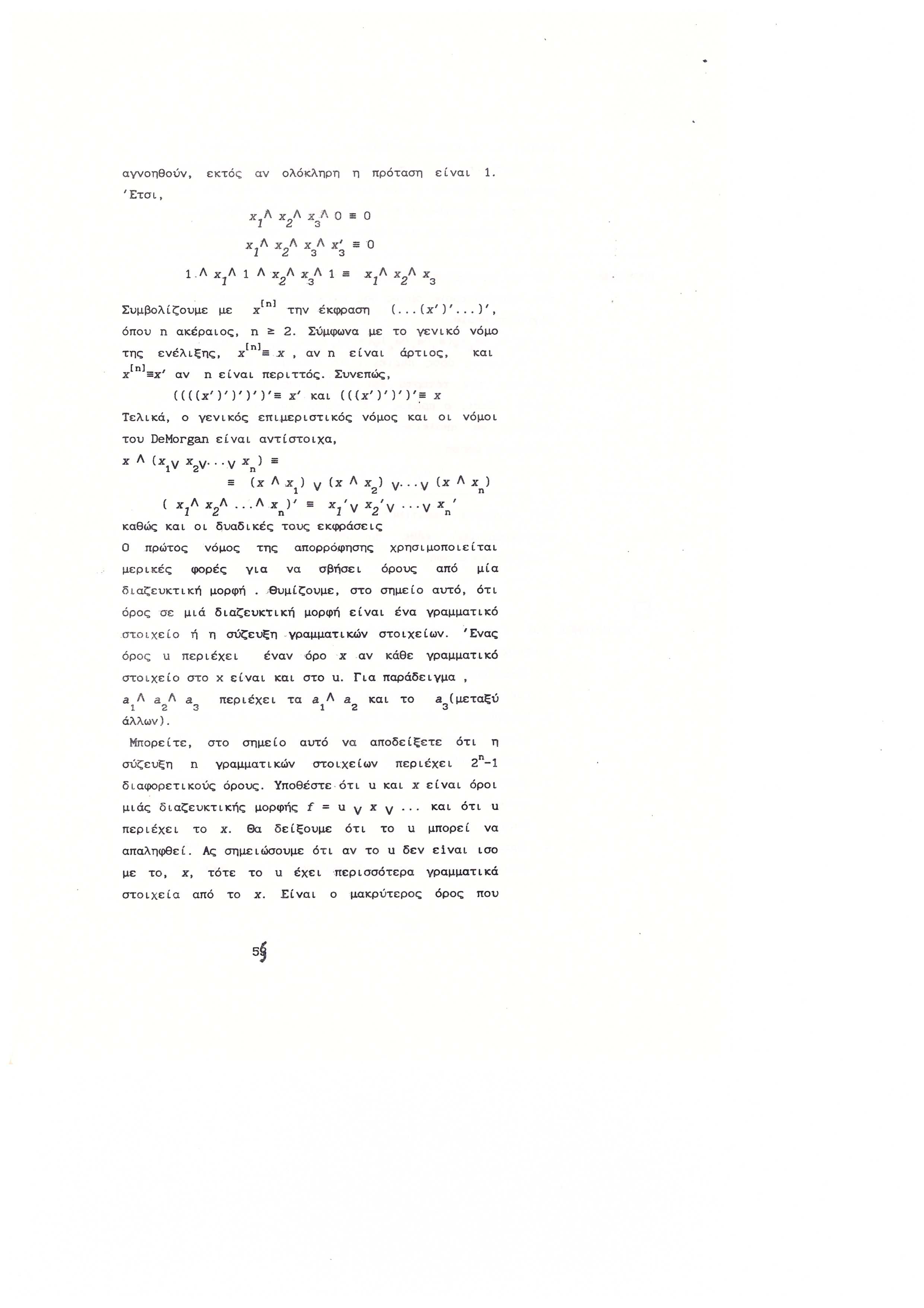 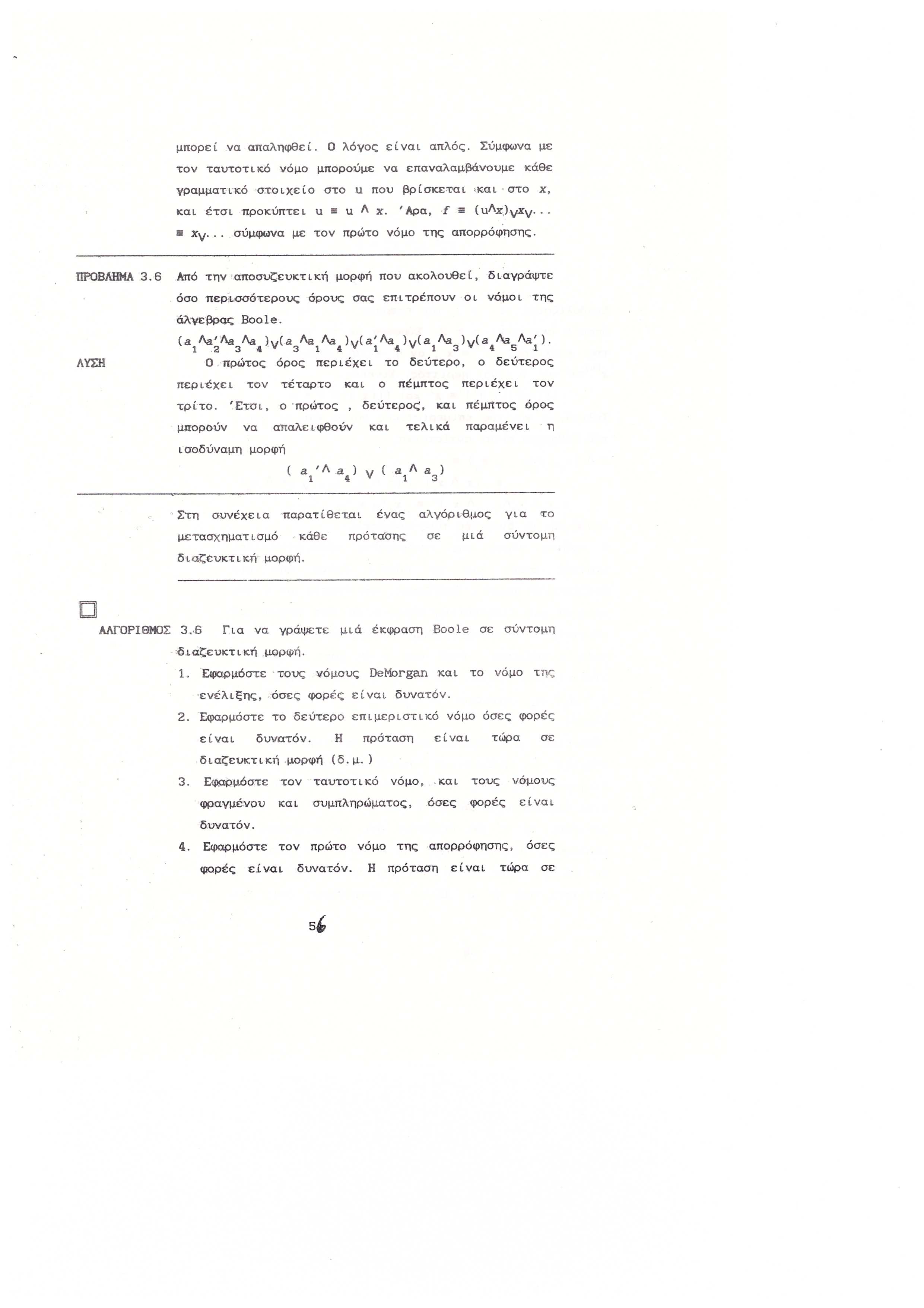 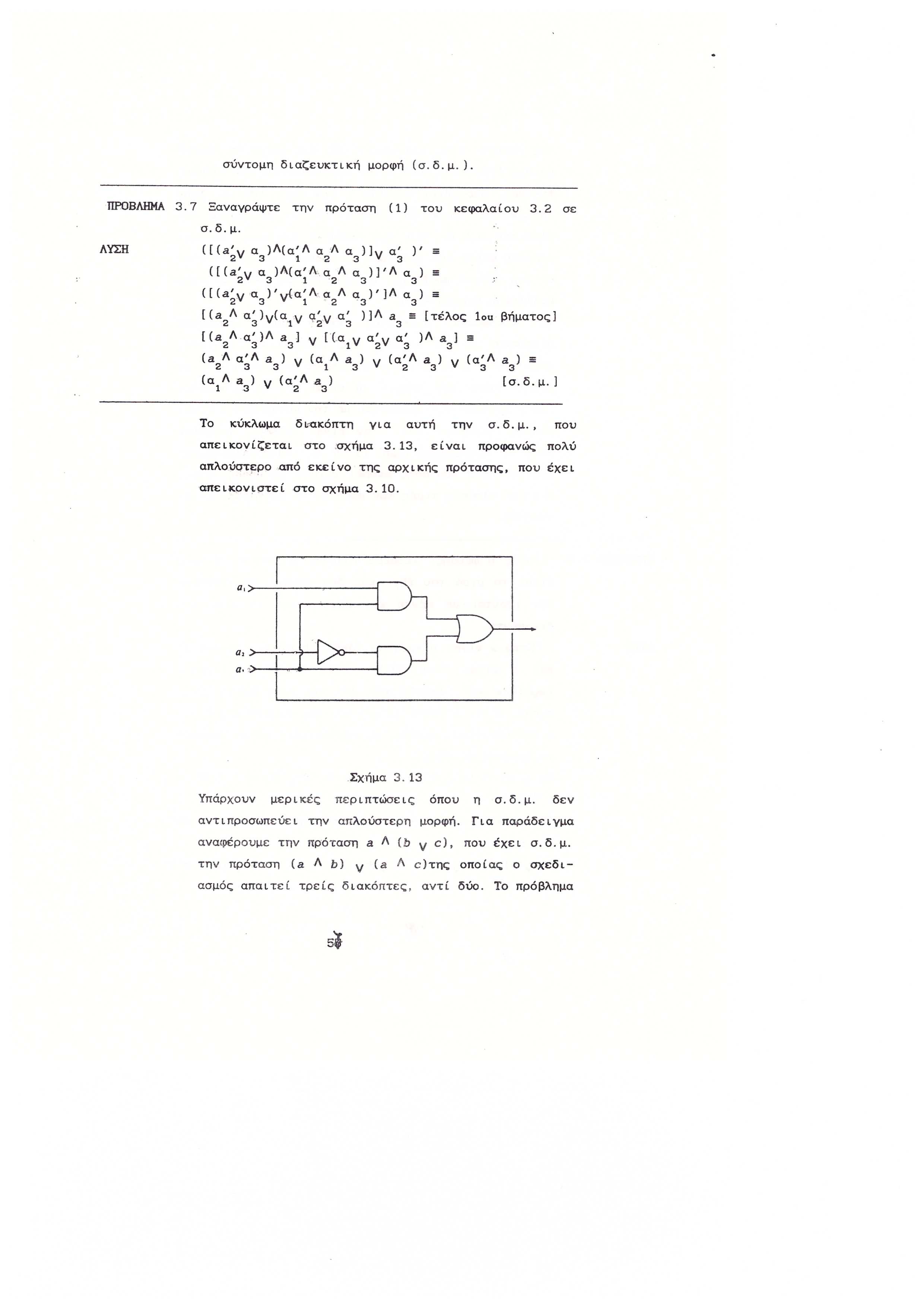 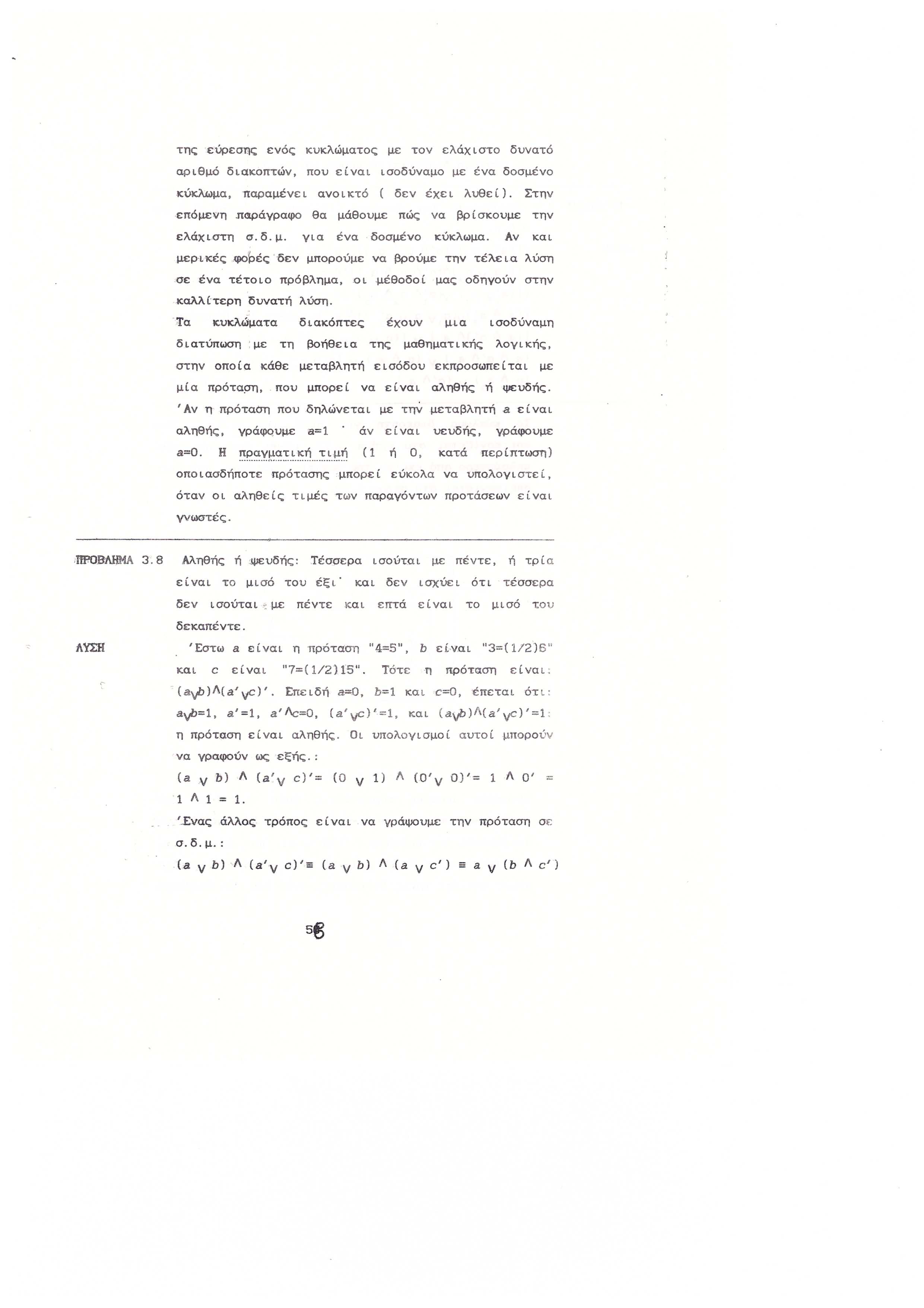 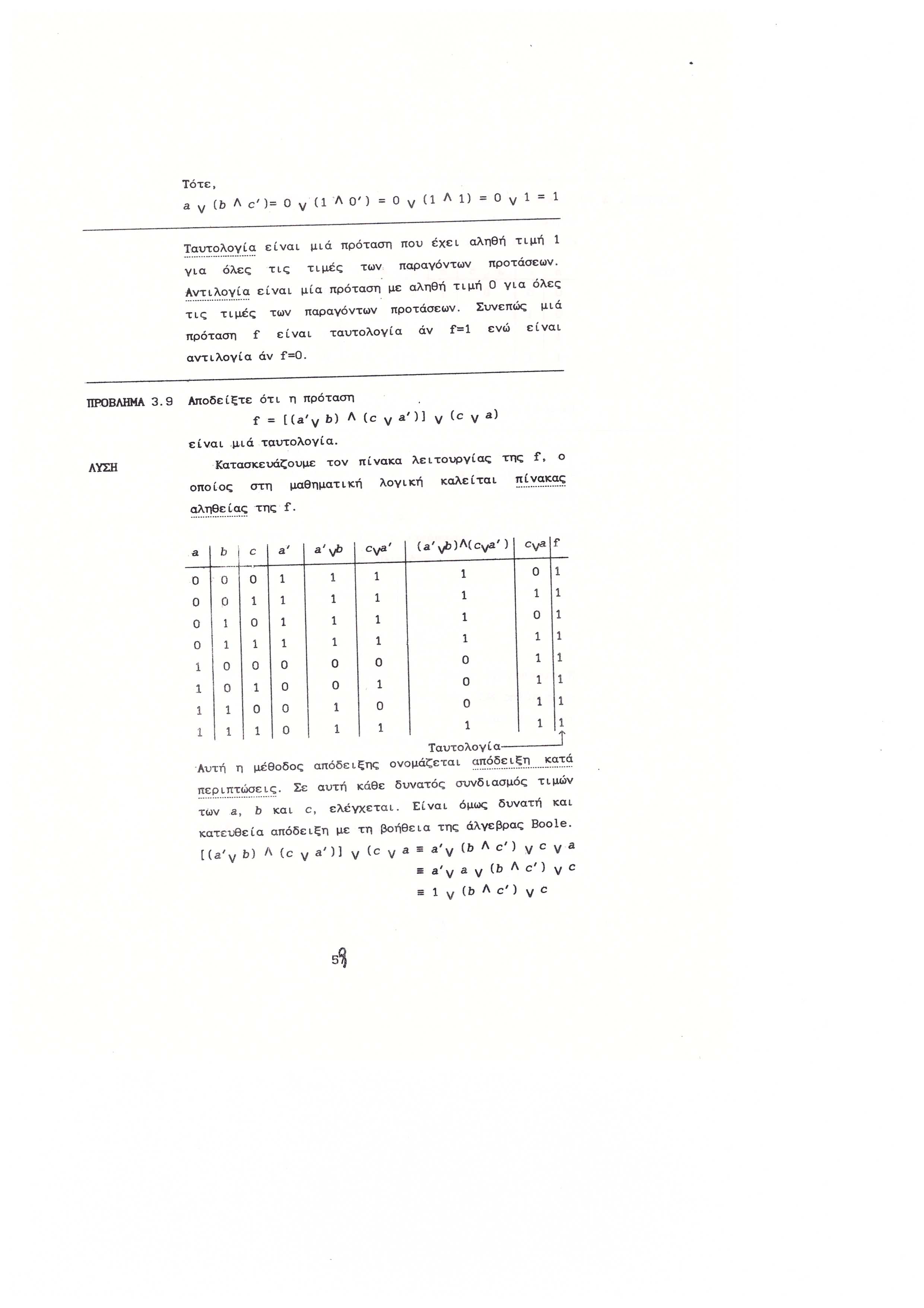 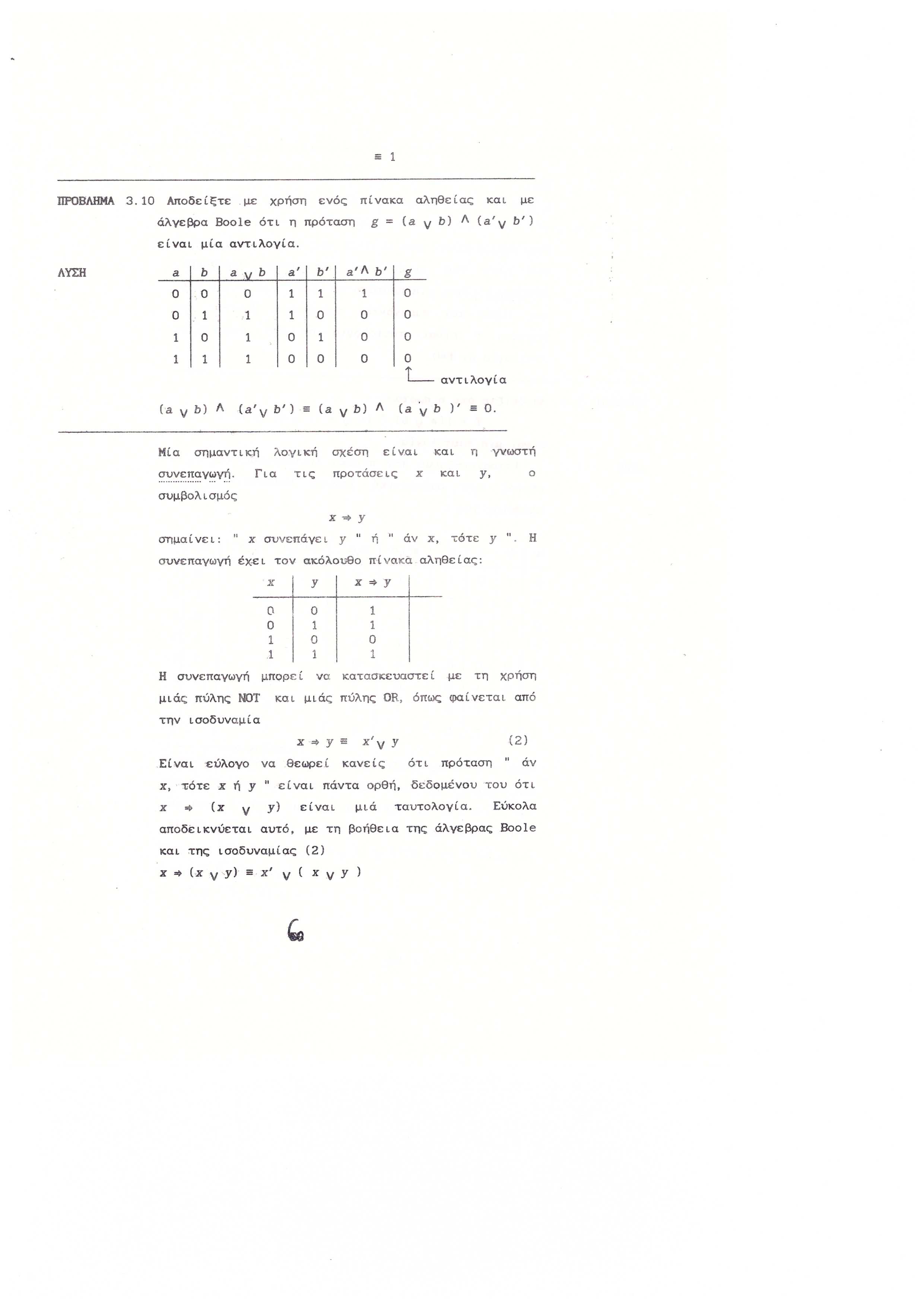 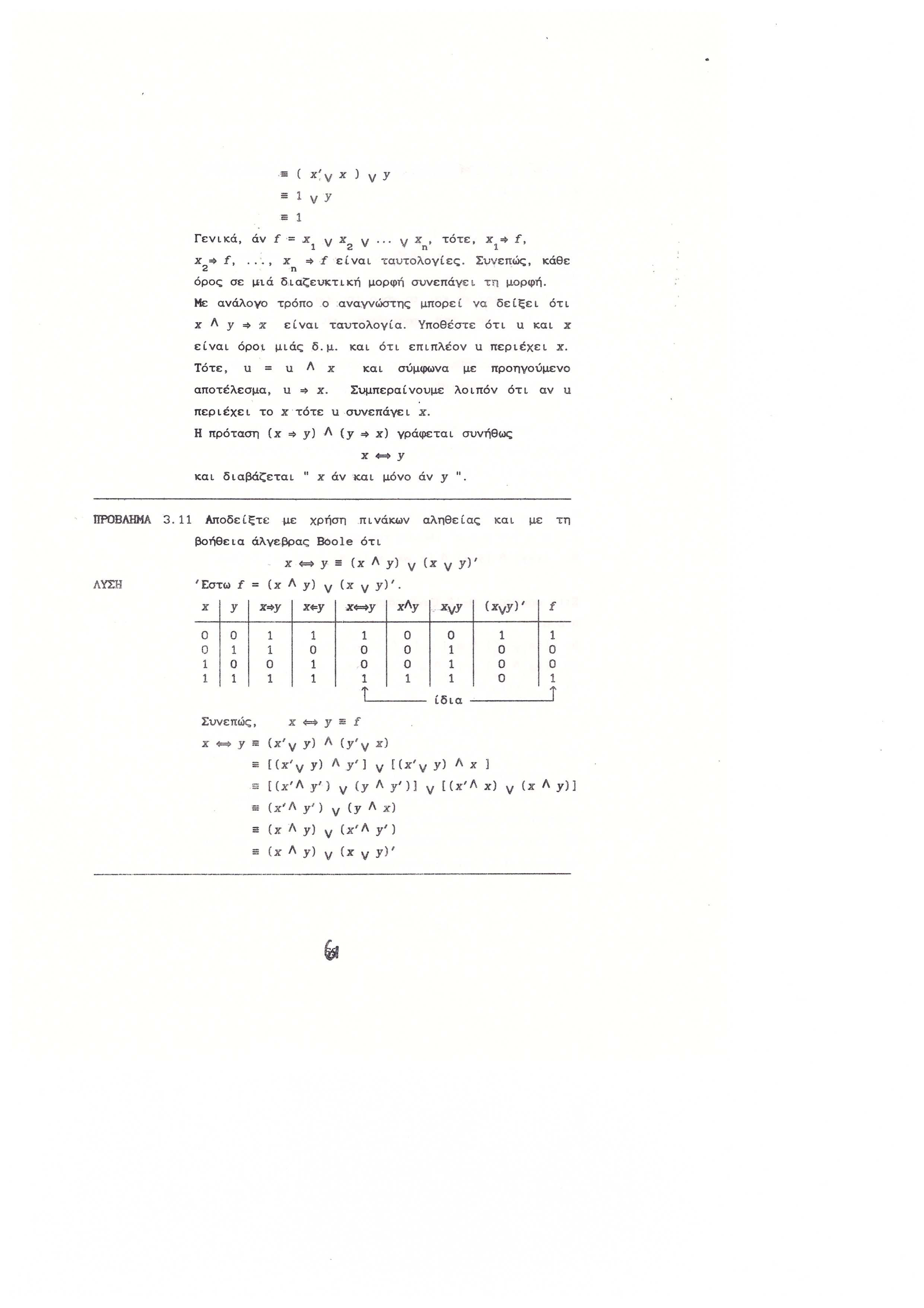 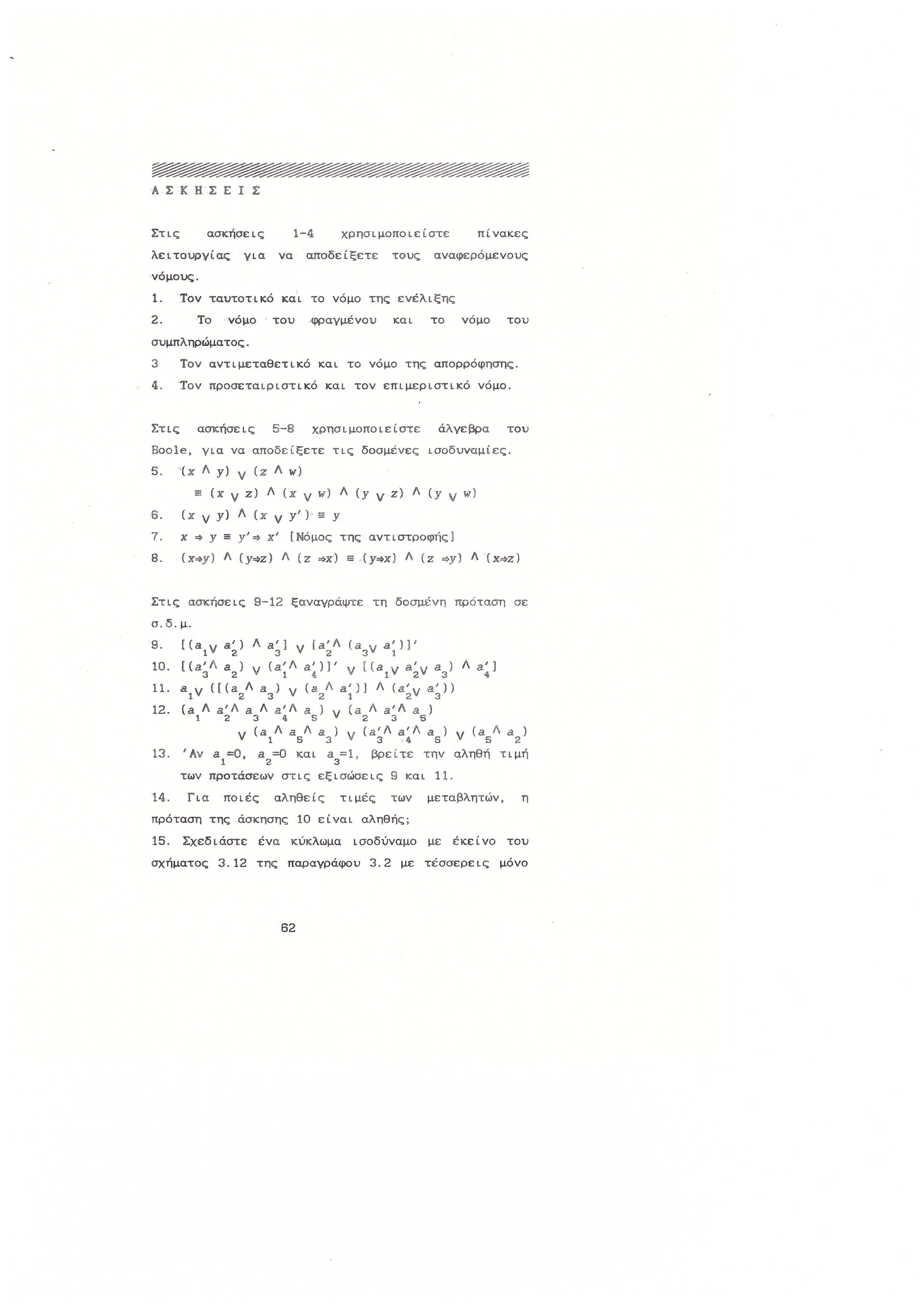 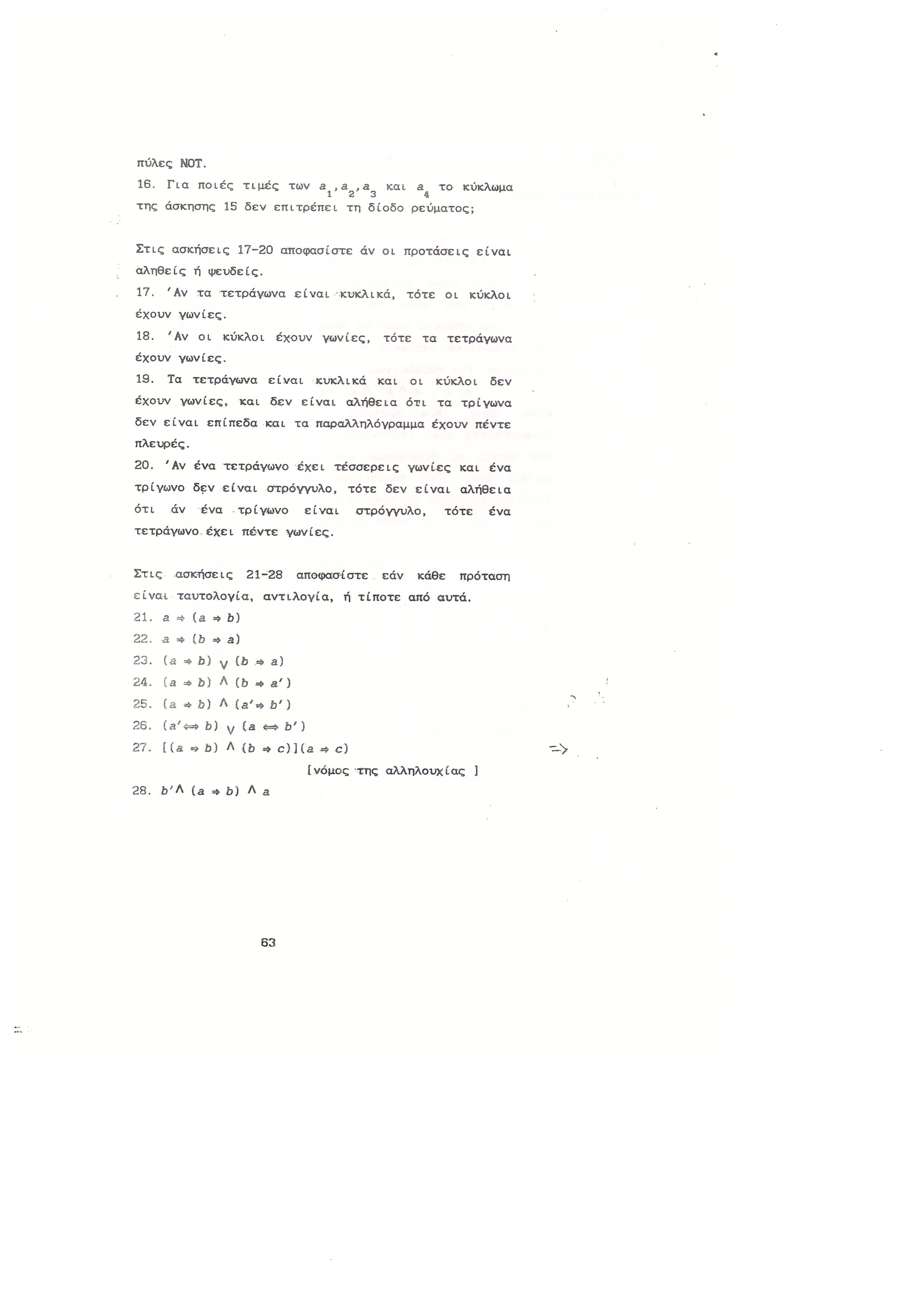 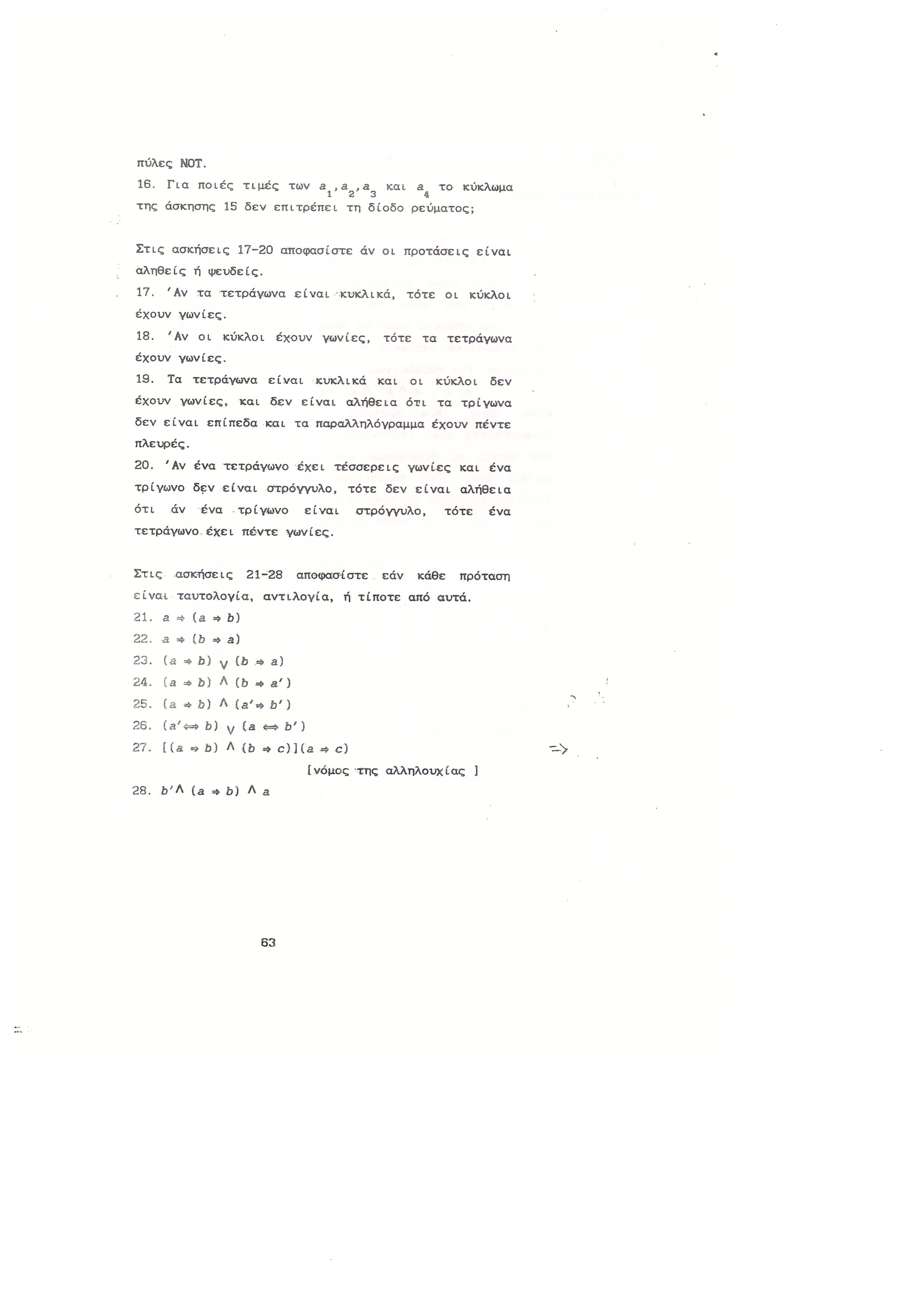 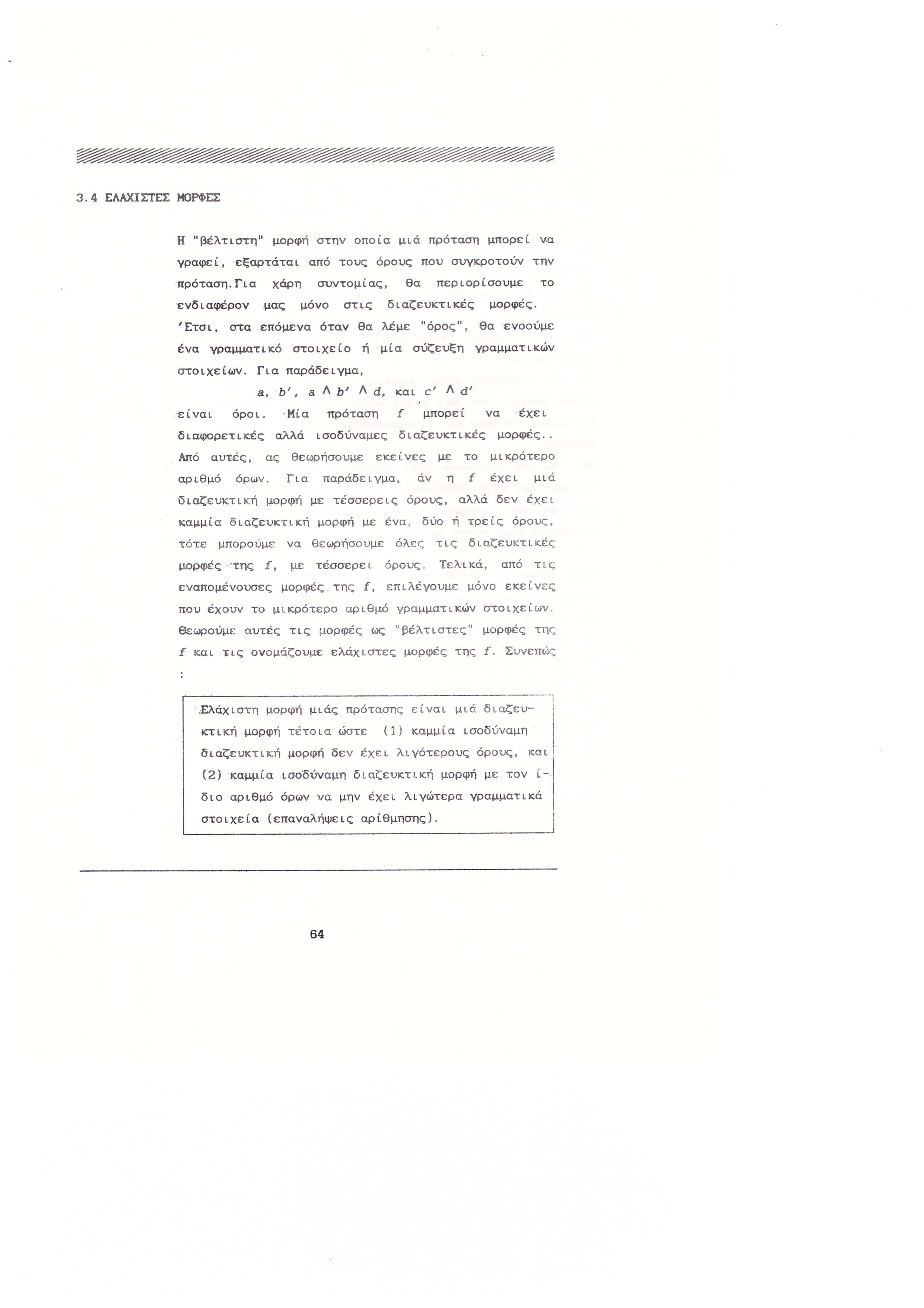 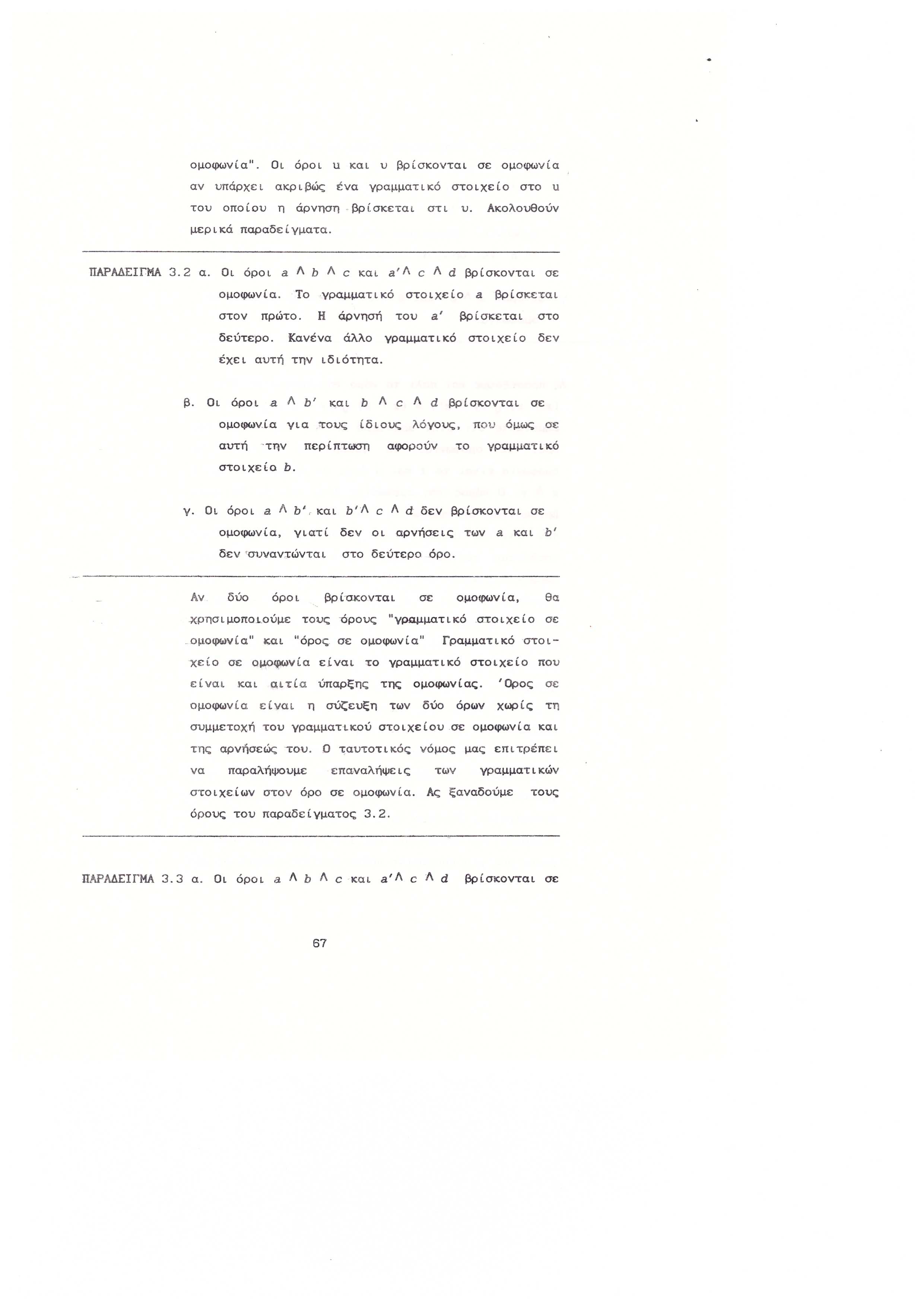 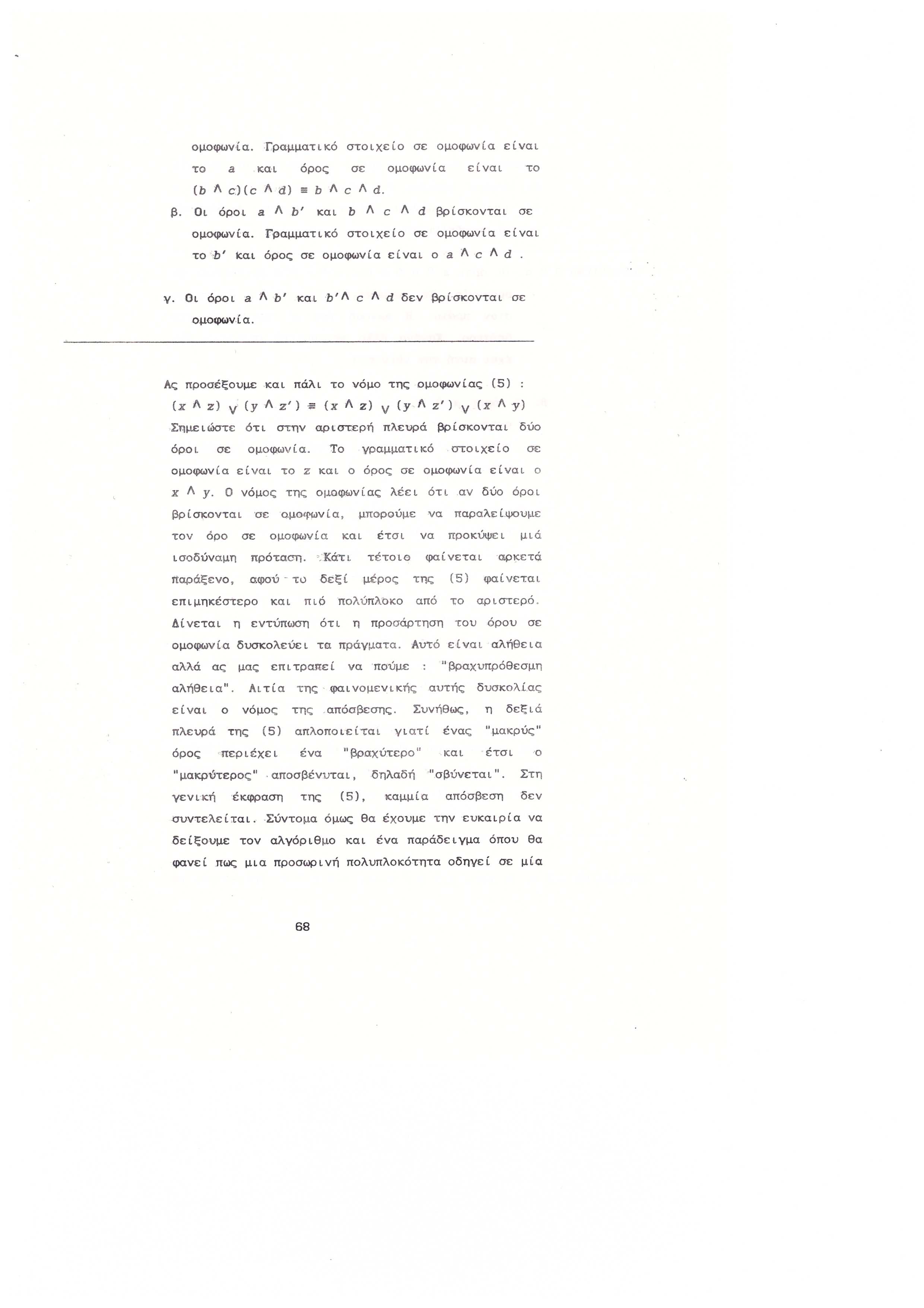 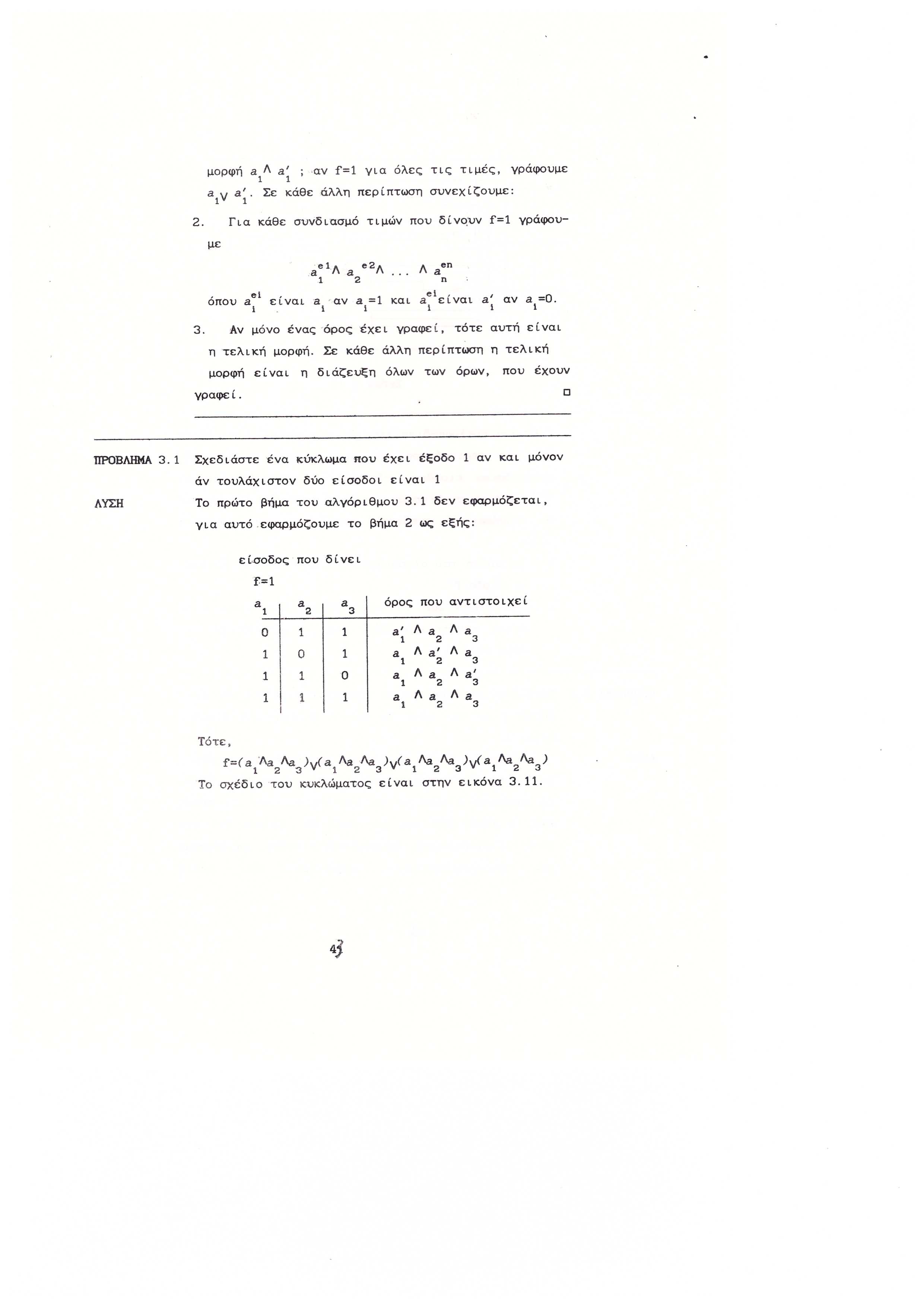 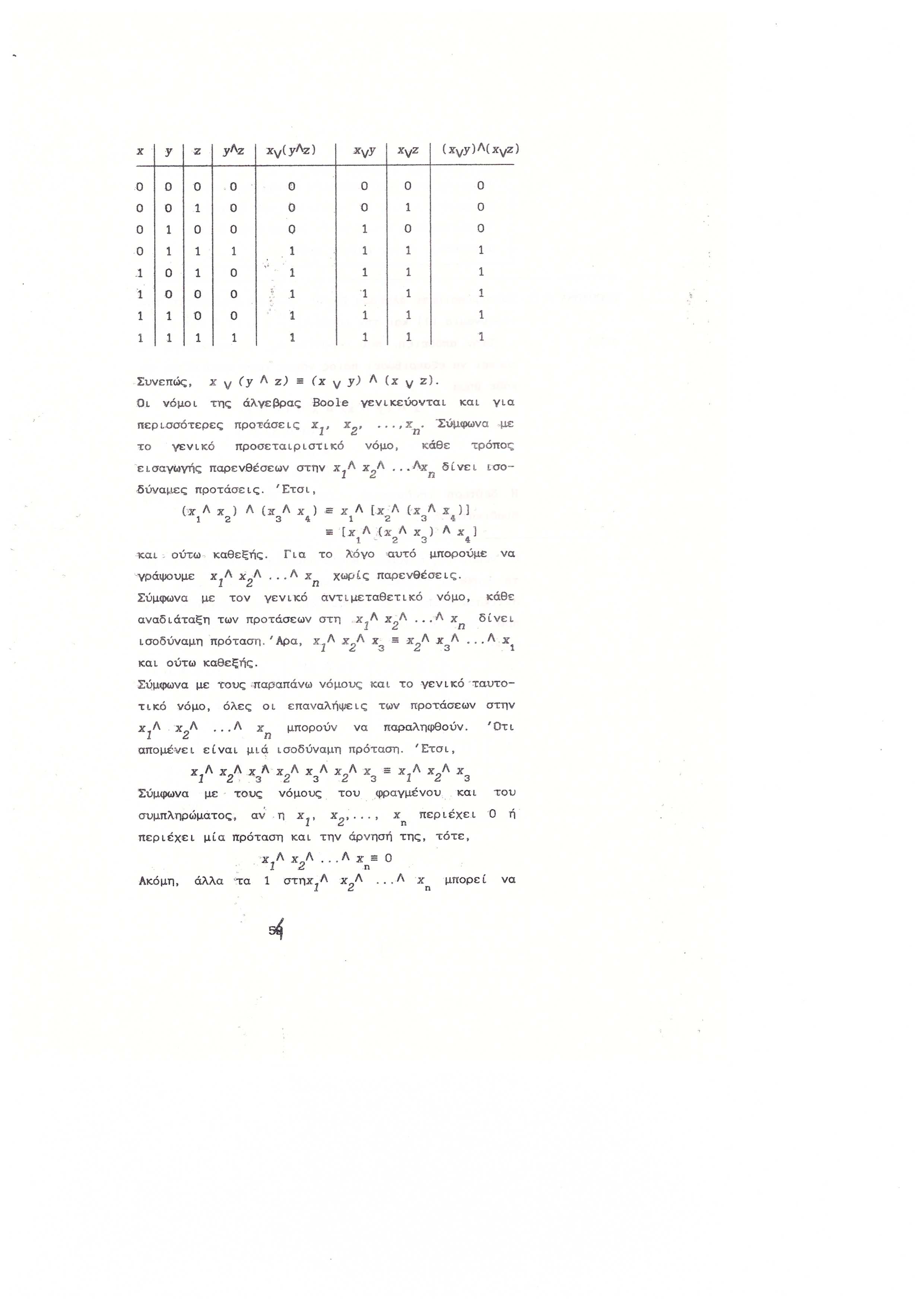 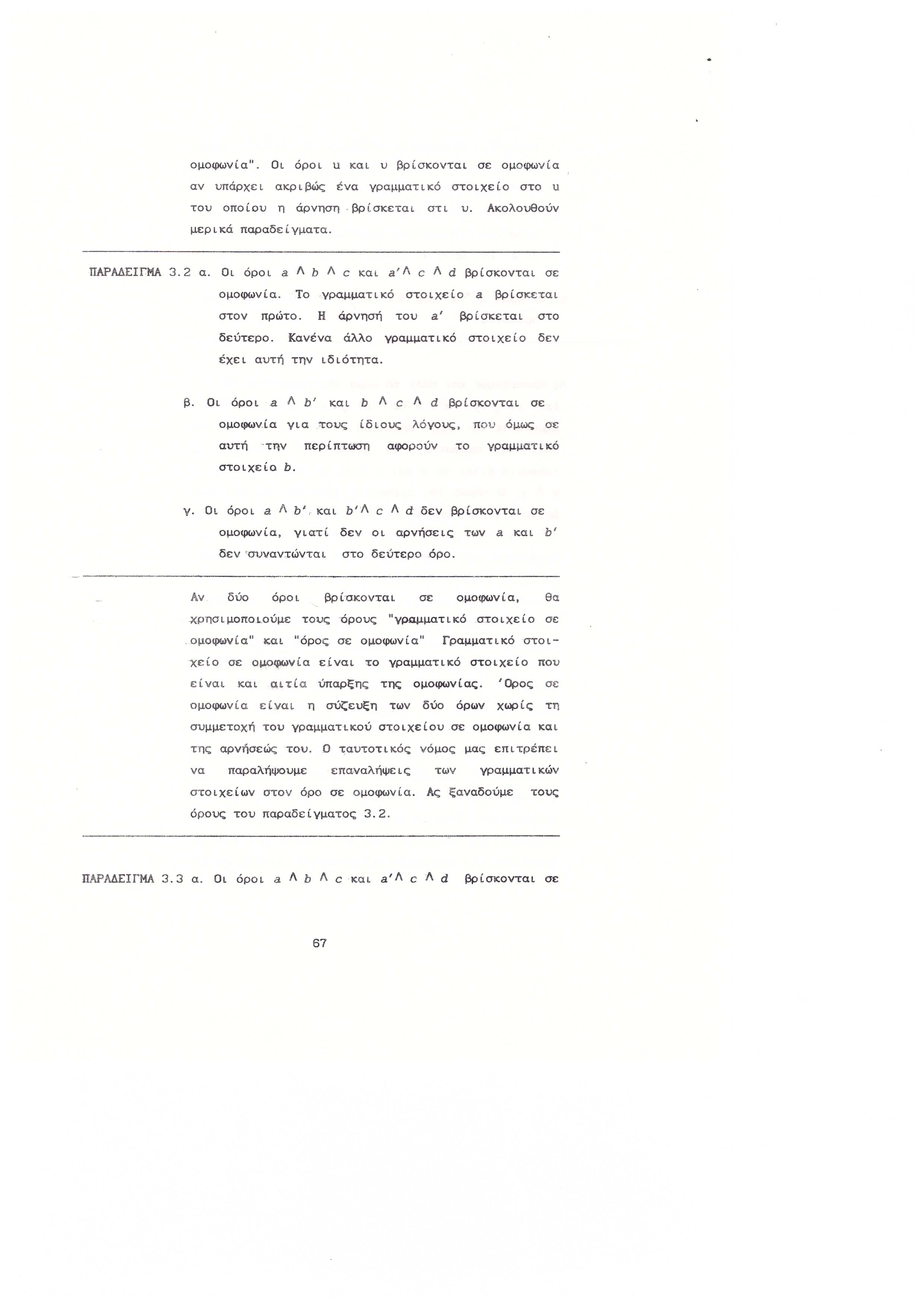 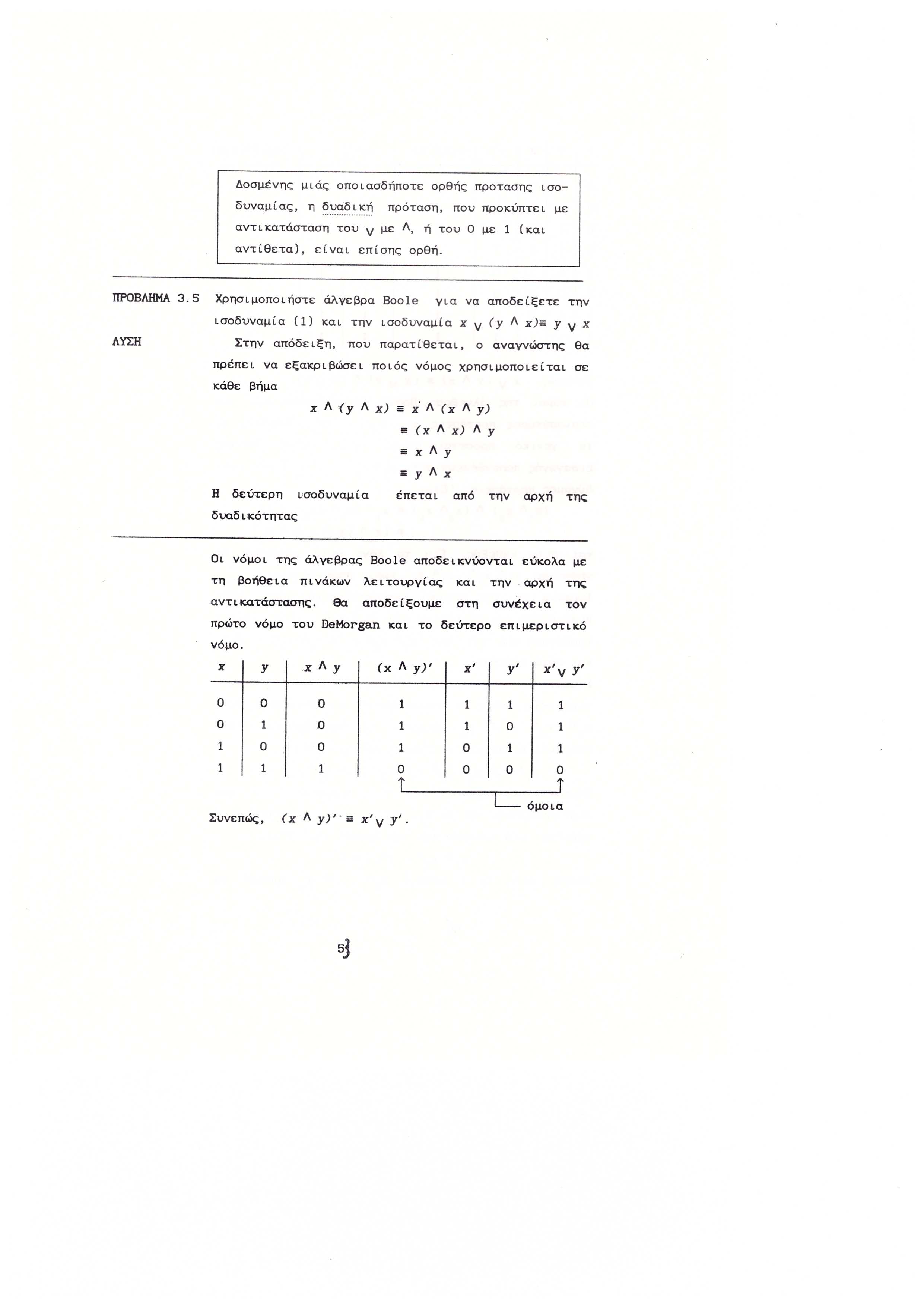 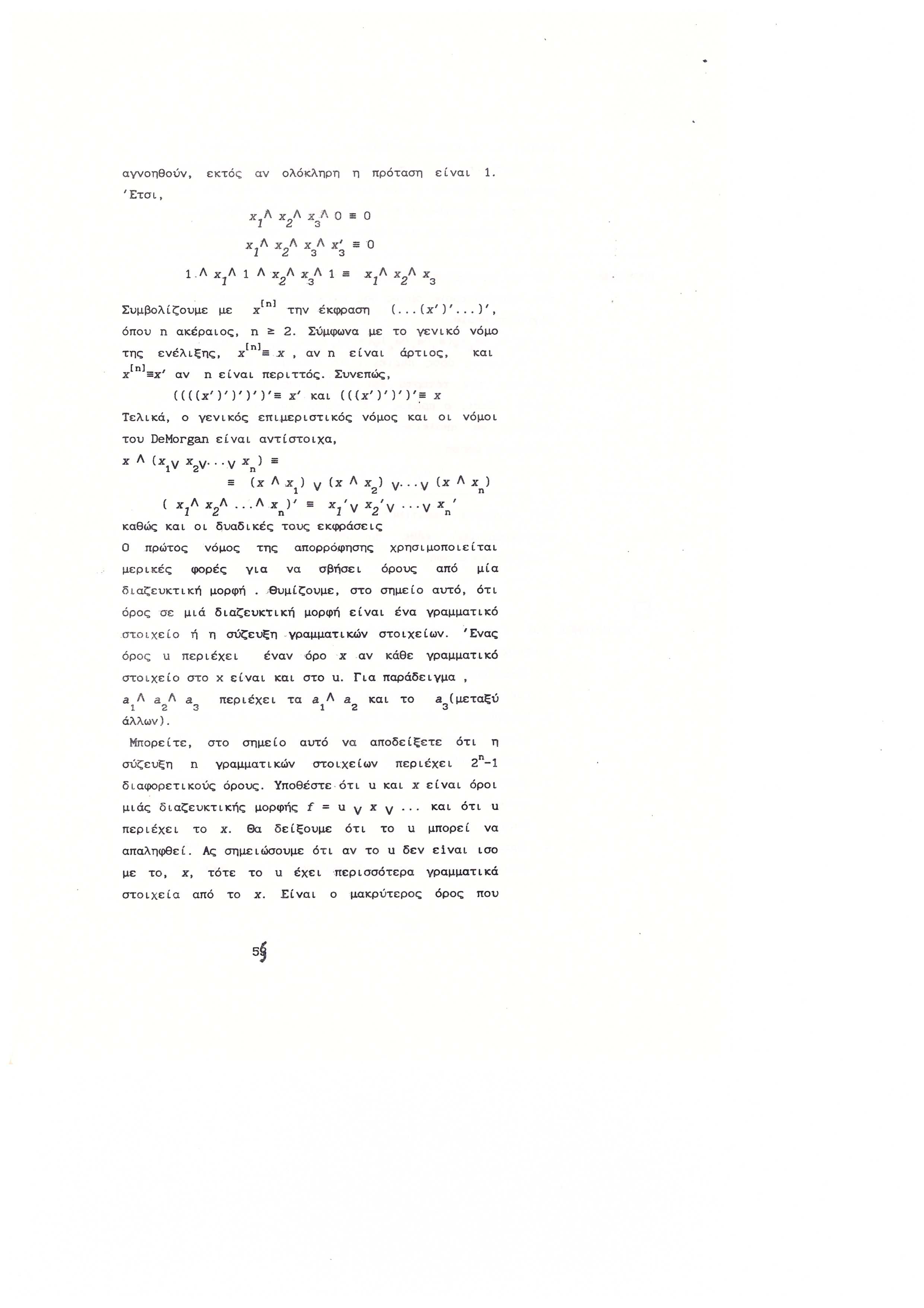 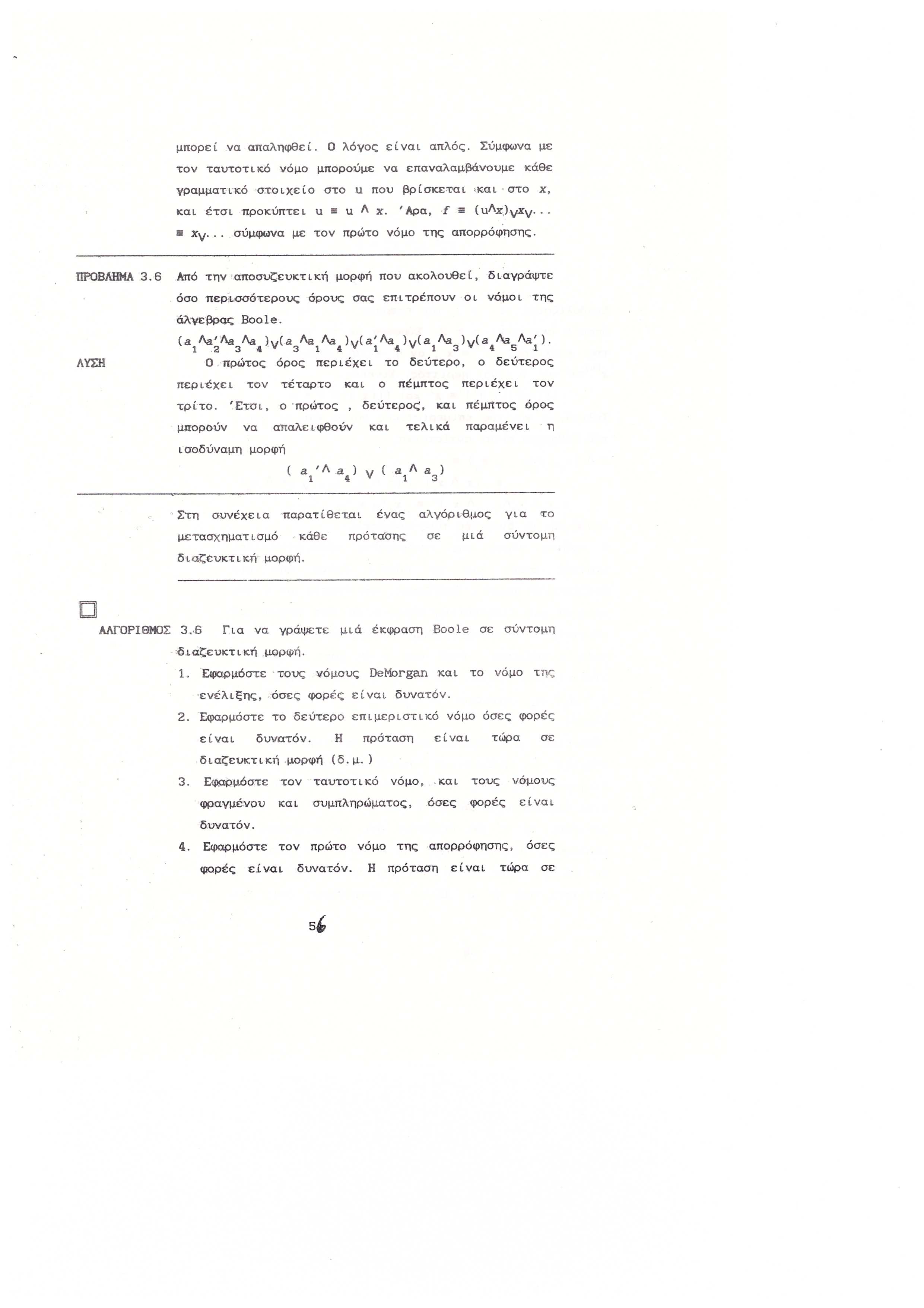 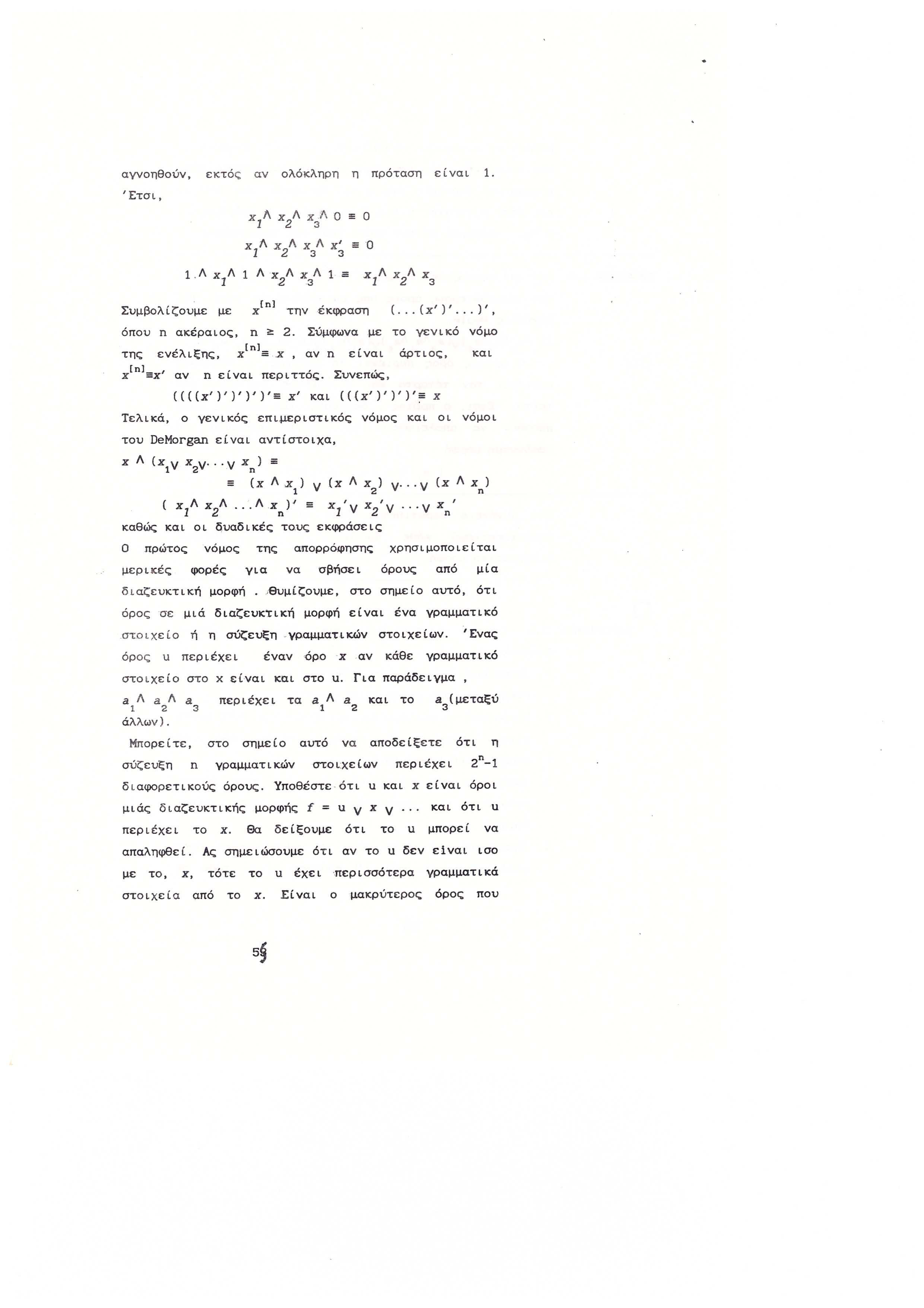 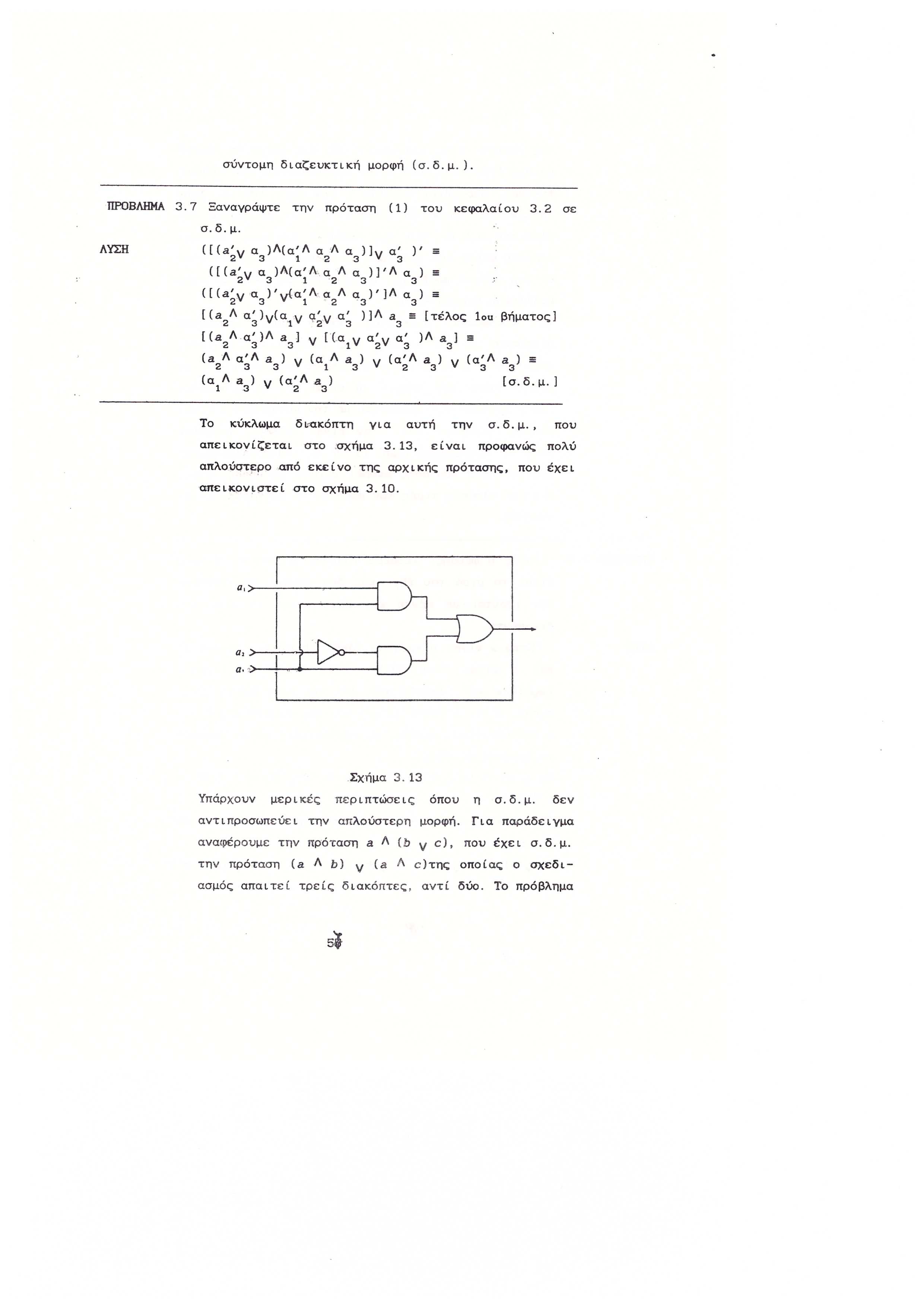 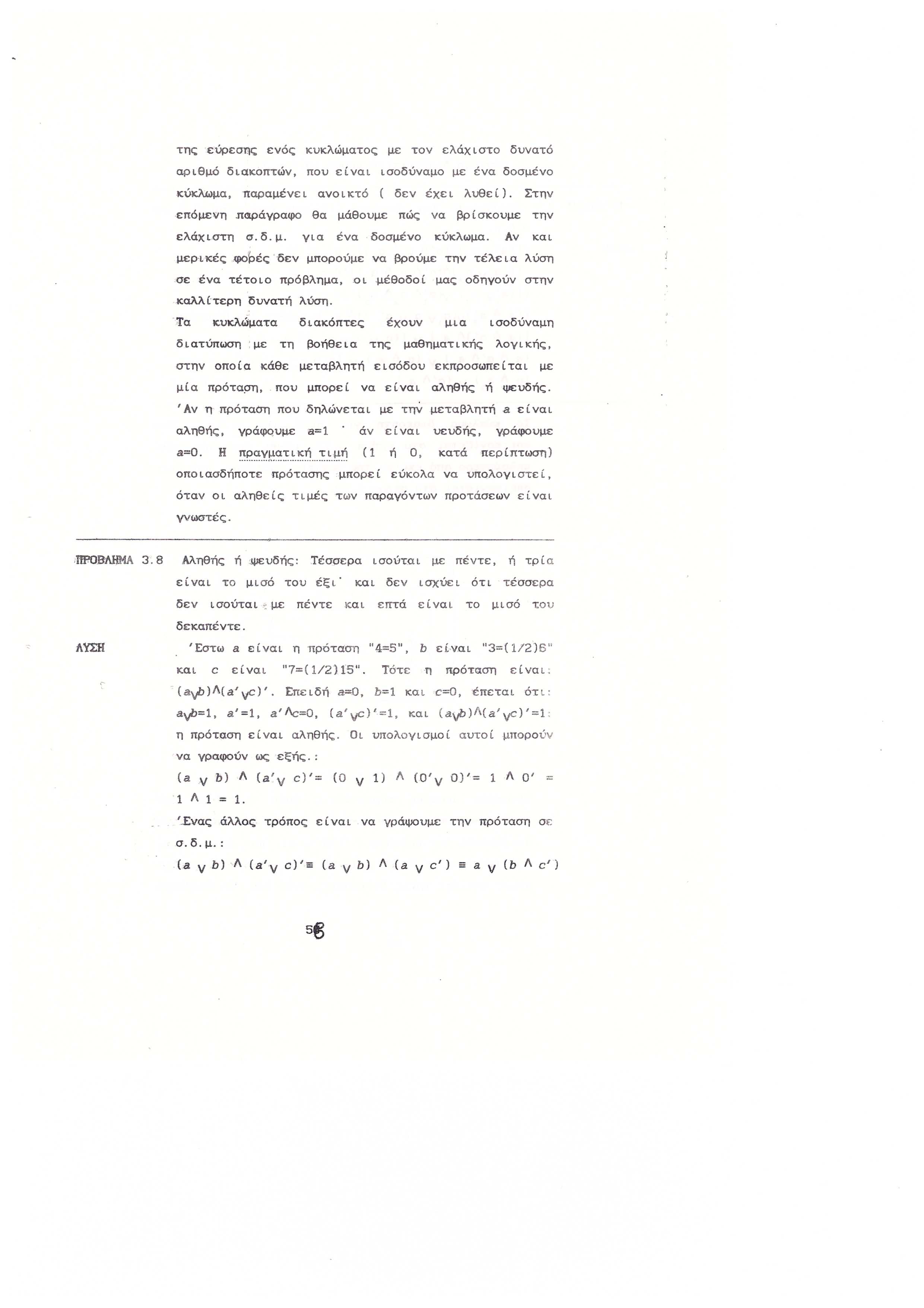 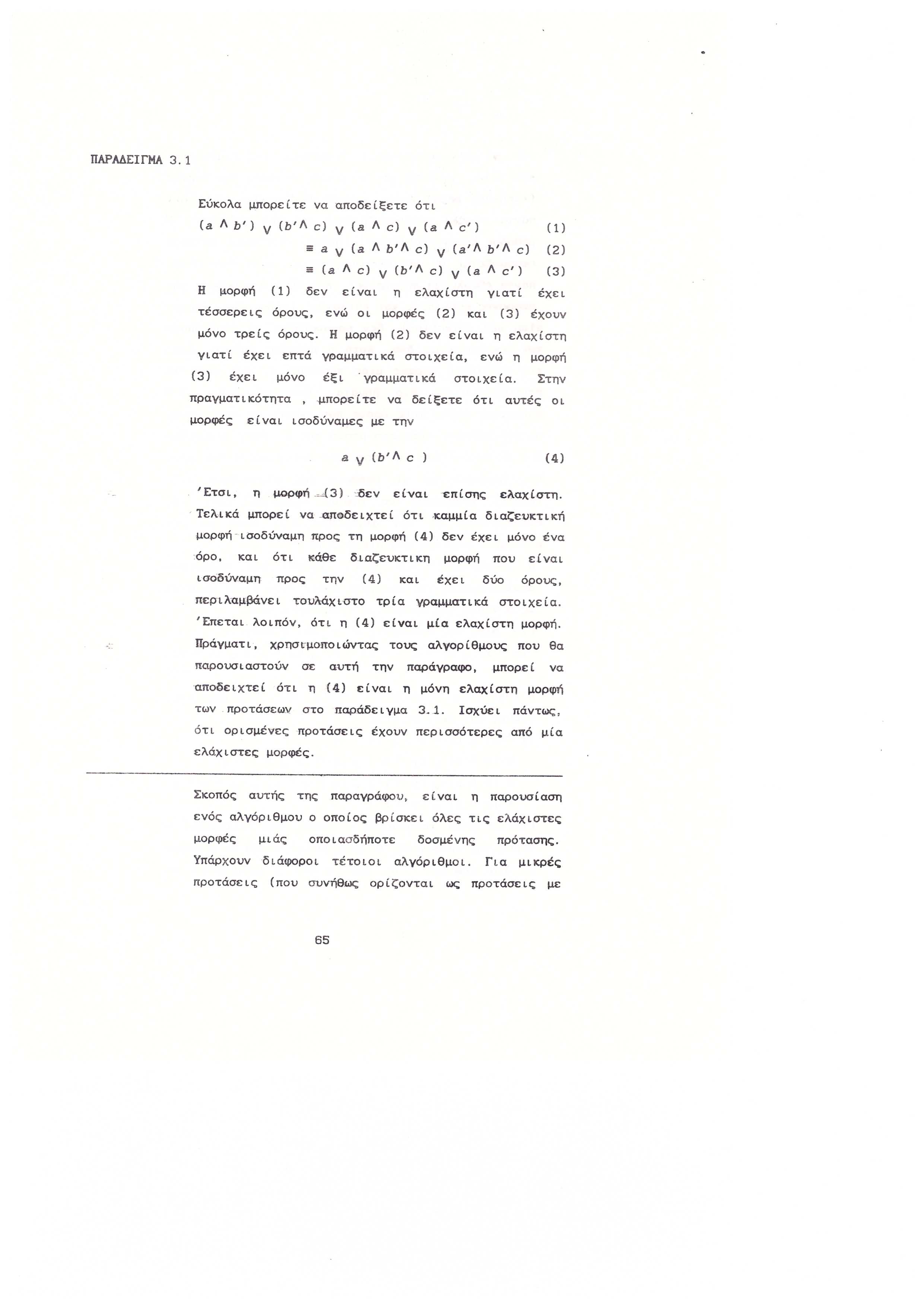 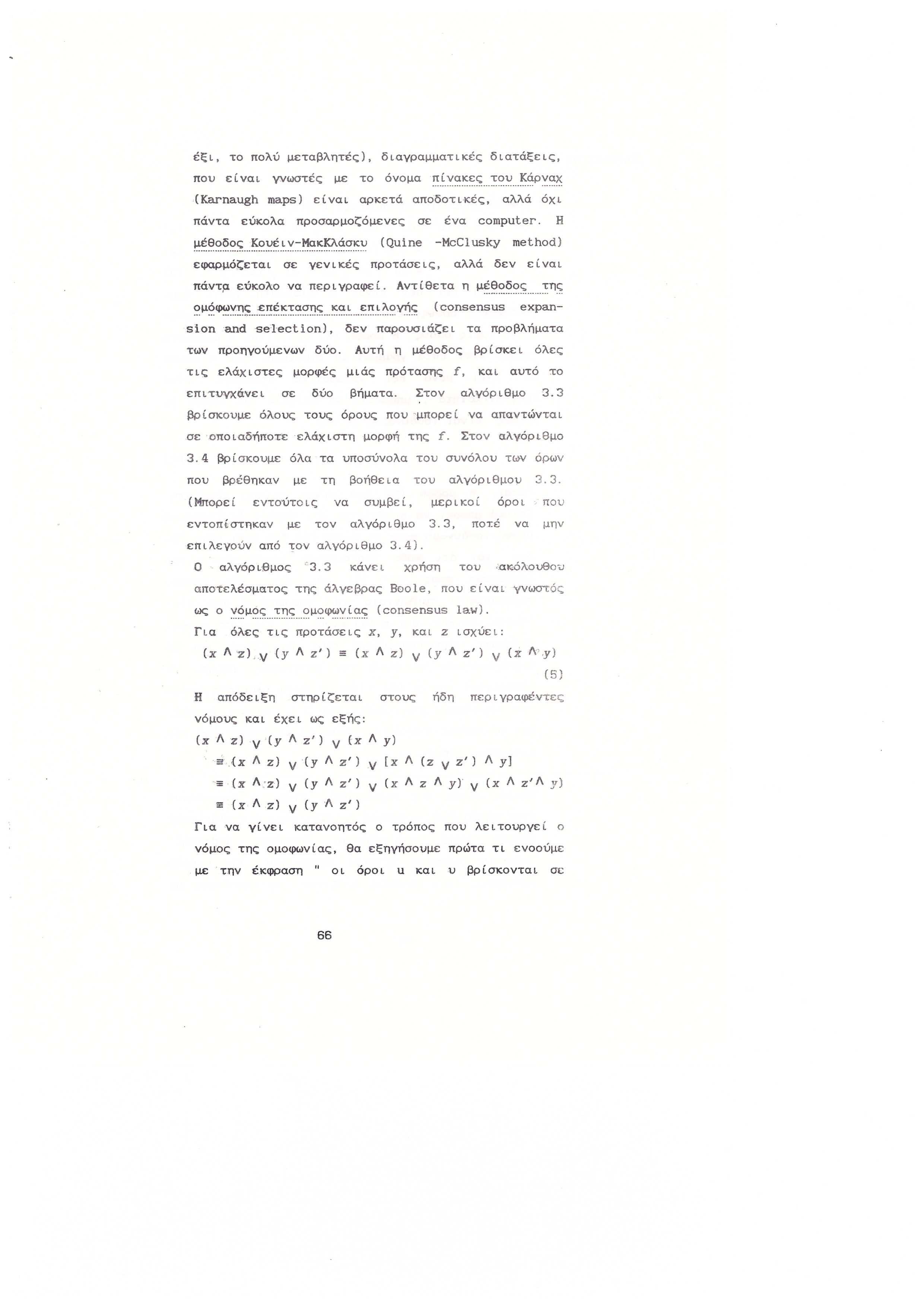 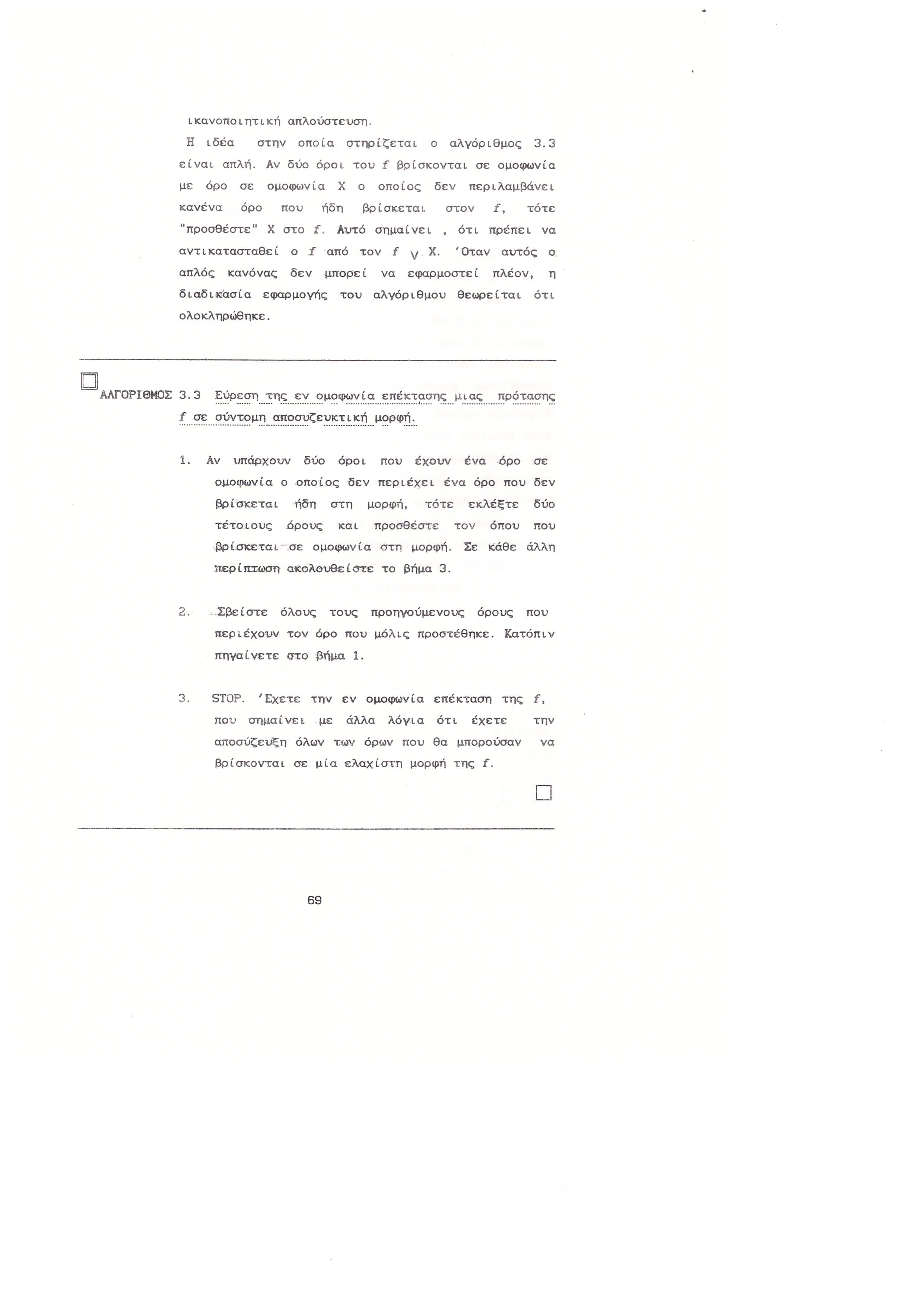 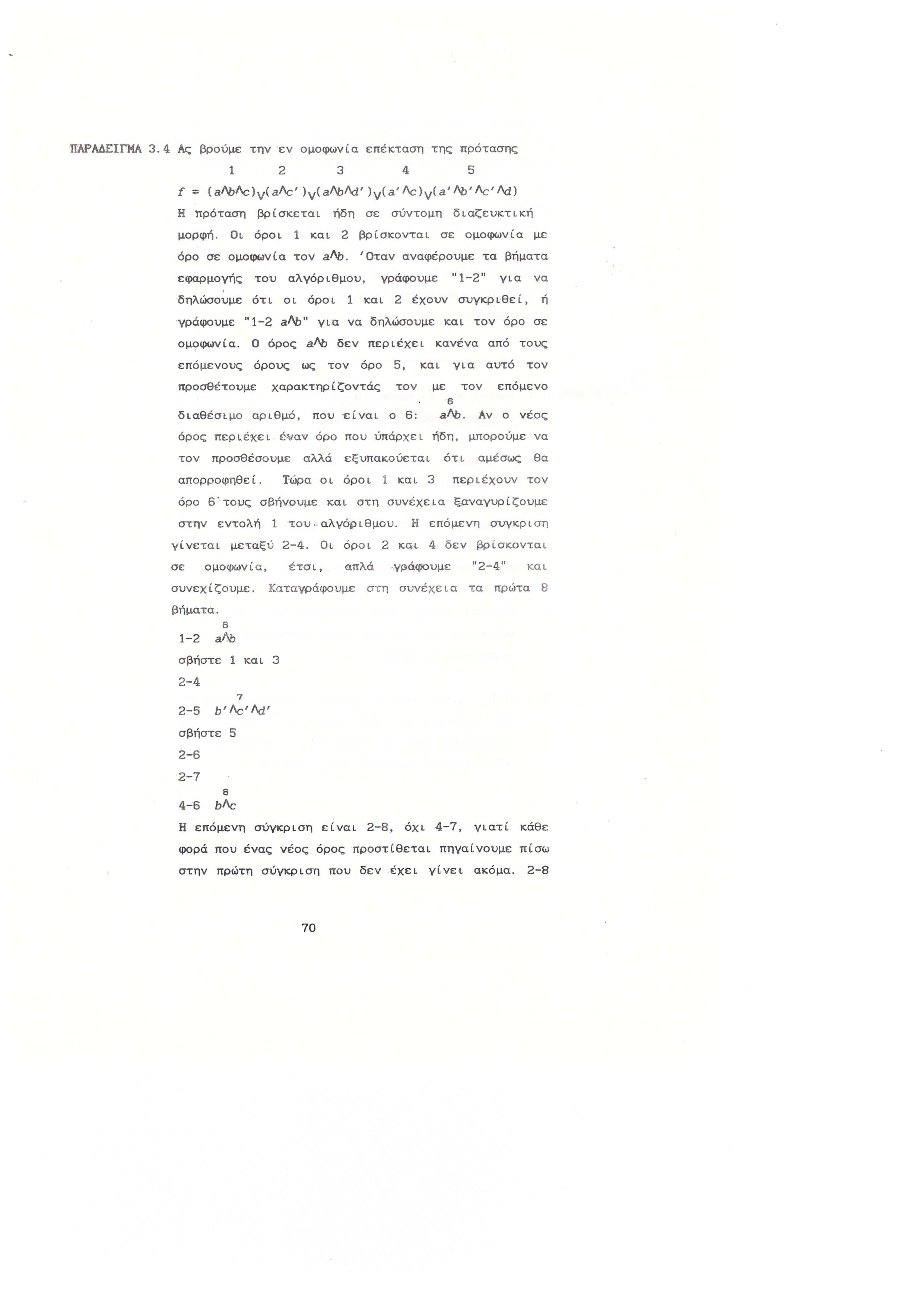 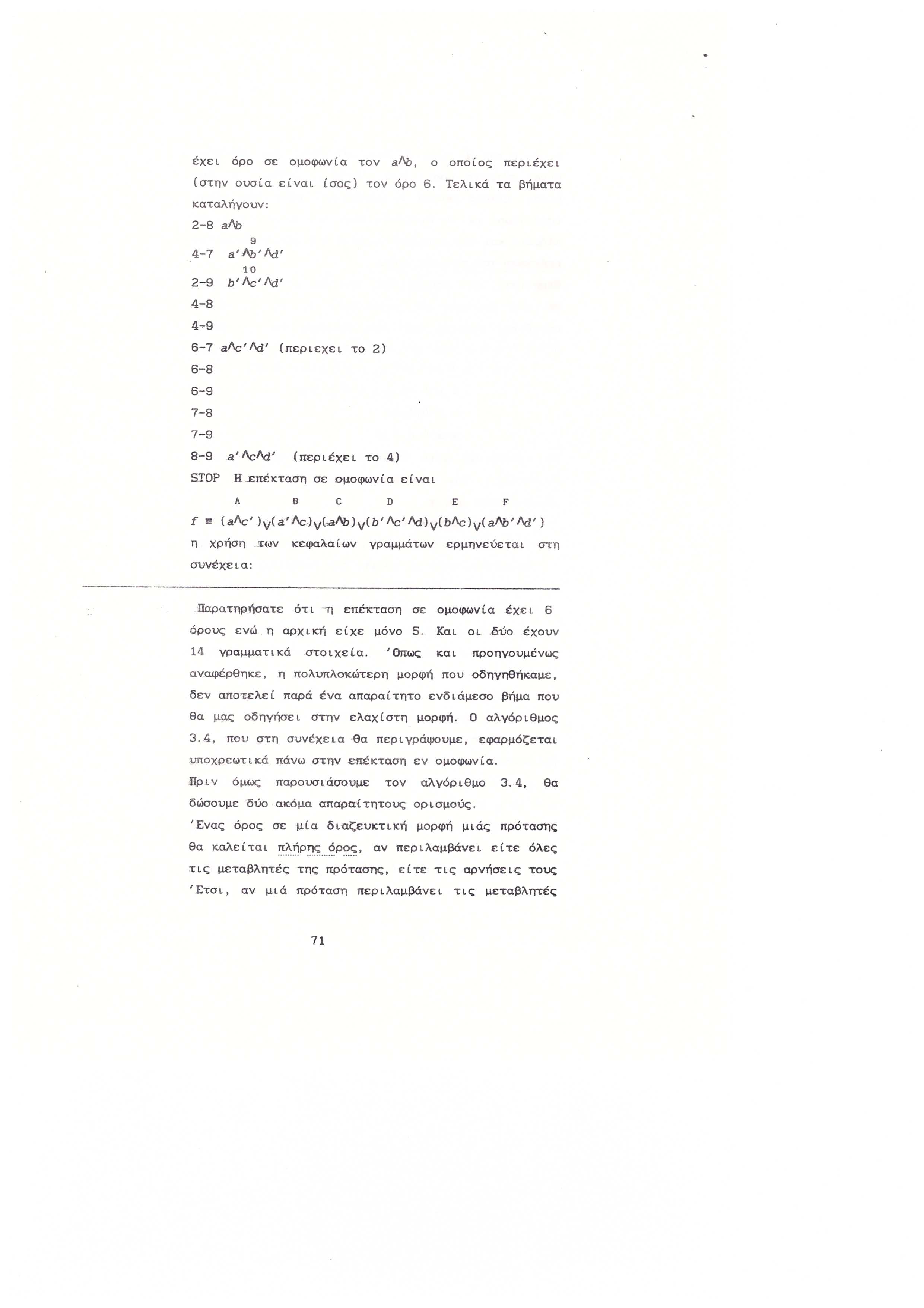 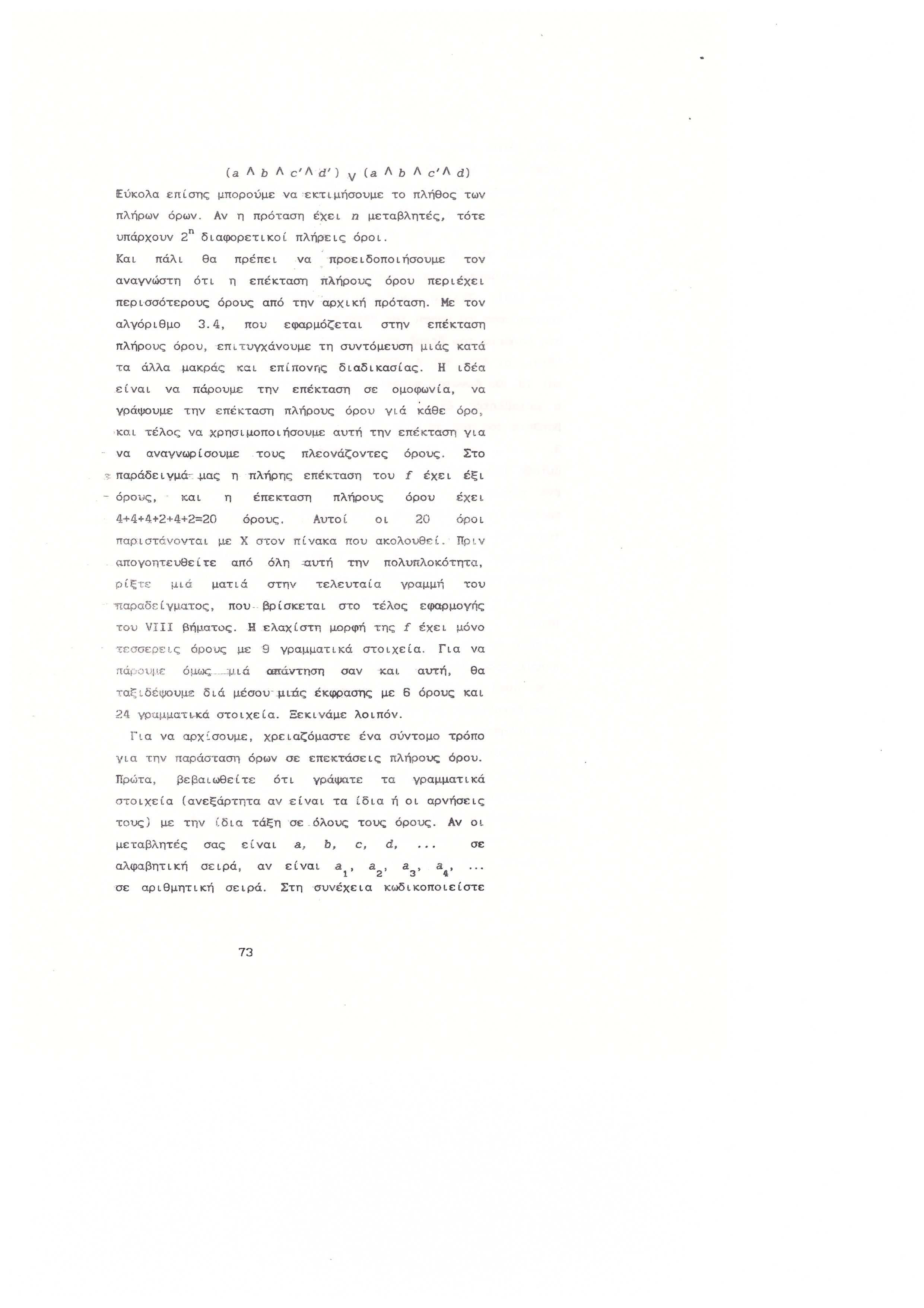 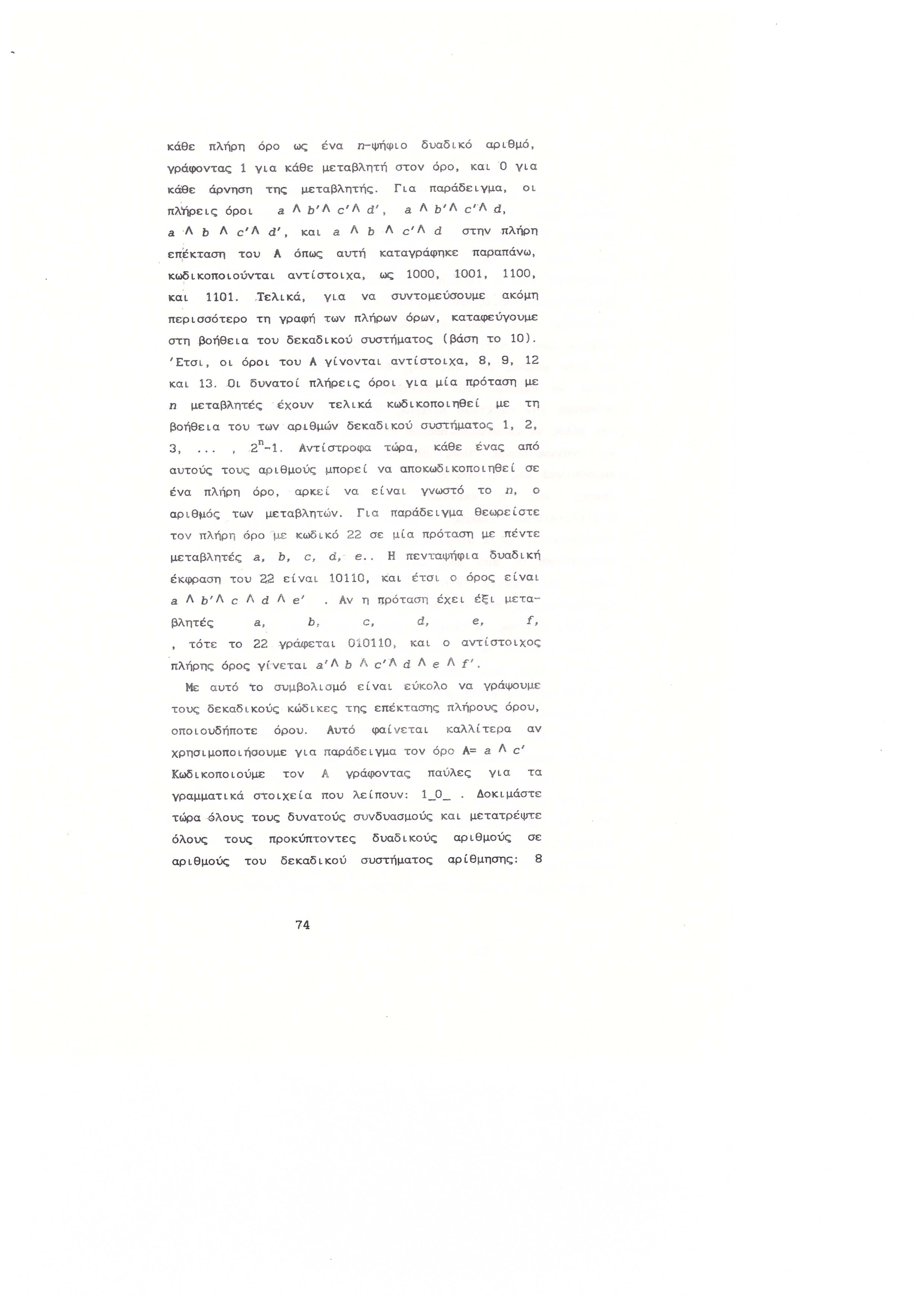